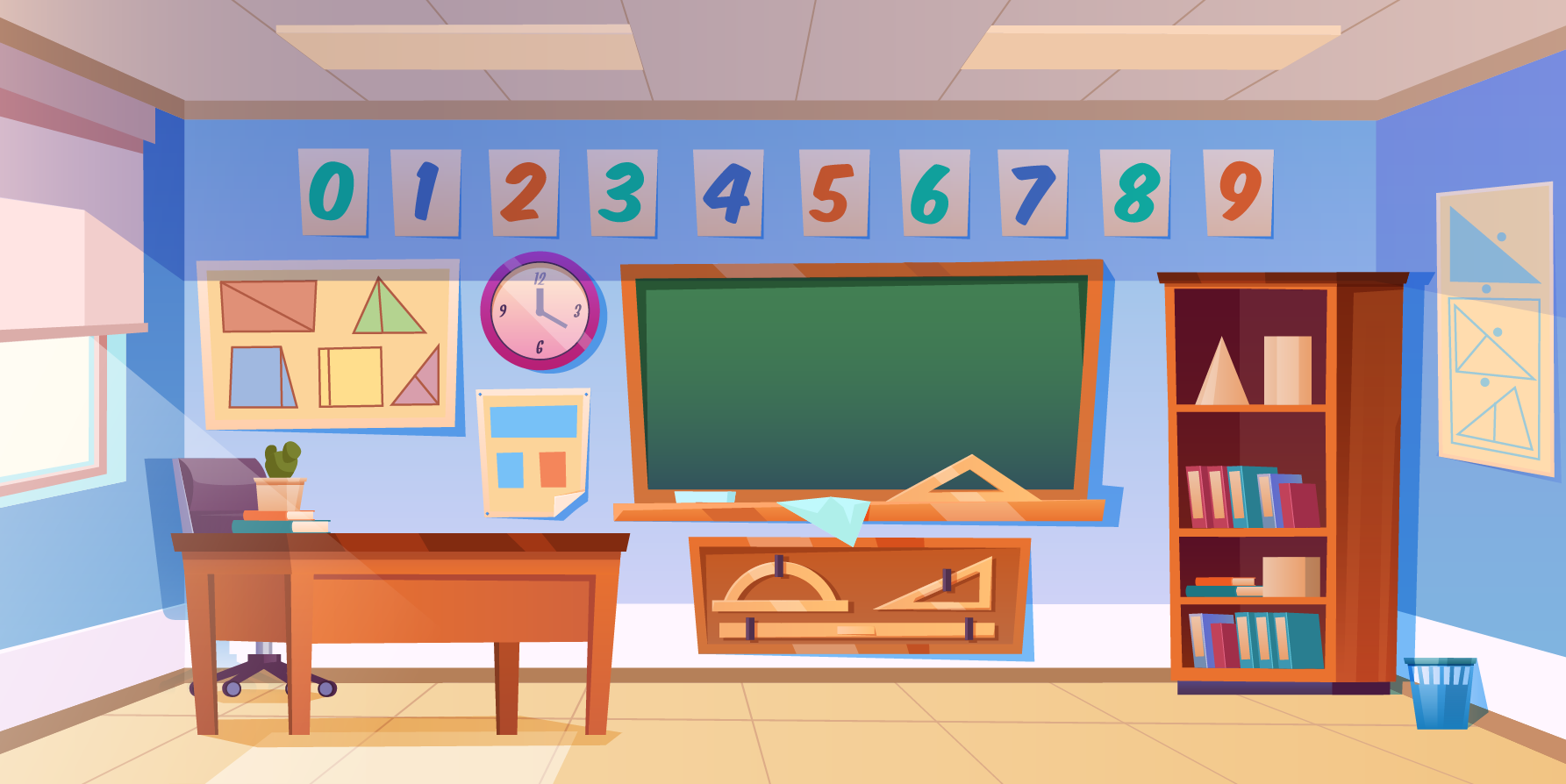 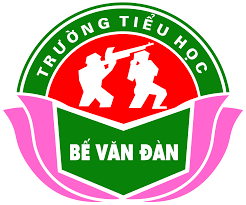 PHÒNG GIÁO DỤC VÀ ĐÀO TẠO QUẬN ĐỐNG ĐA
TRƯỜNG TIỂU HỌC BẾ VĂN ĐÀN
BÀI GIẢNG ĐIỆN TỬ
Lớp 4 Tuần 22
Môn : Toán
Bài : Thực hành và trải nghiệm ước lượng trong tính toán
Giáo viên: Đỗ Hoàng Hà
Lớp : 4C
Năm học 2024 - 2025
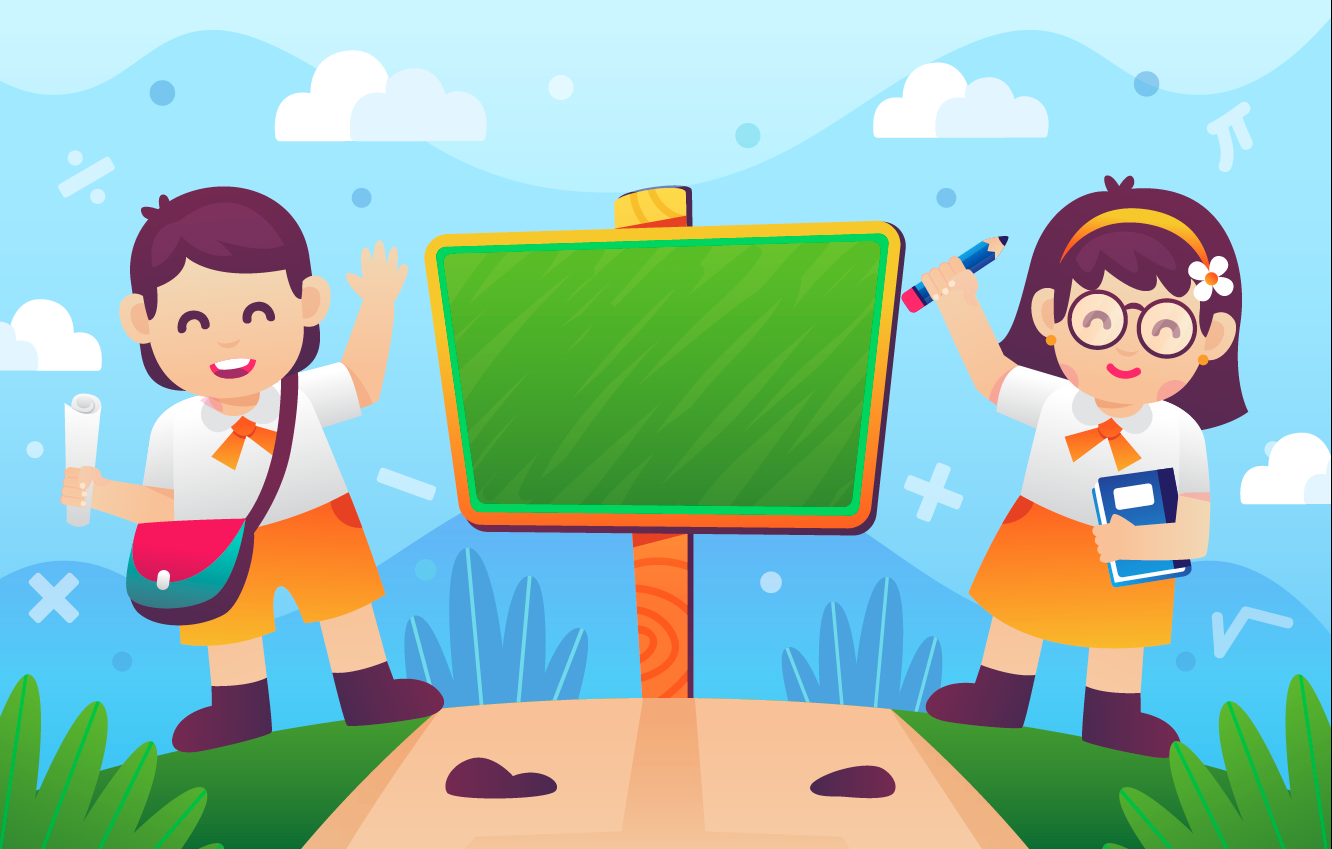 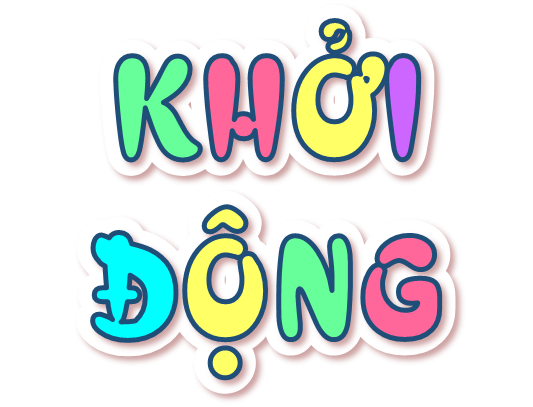 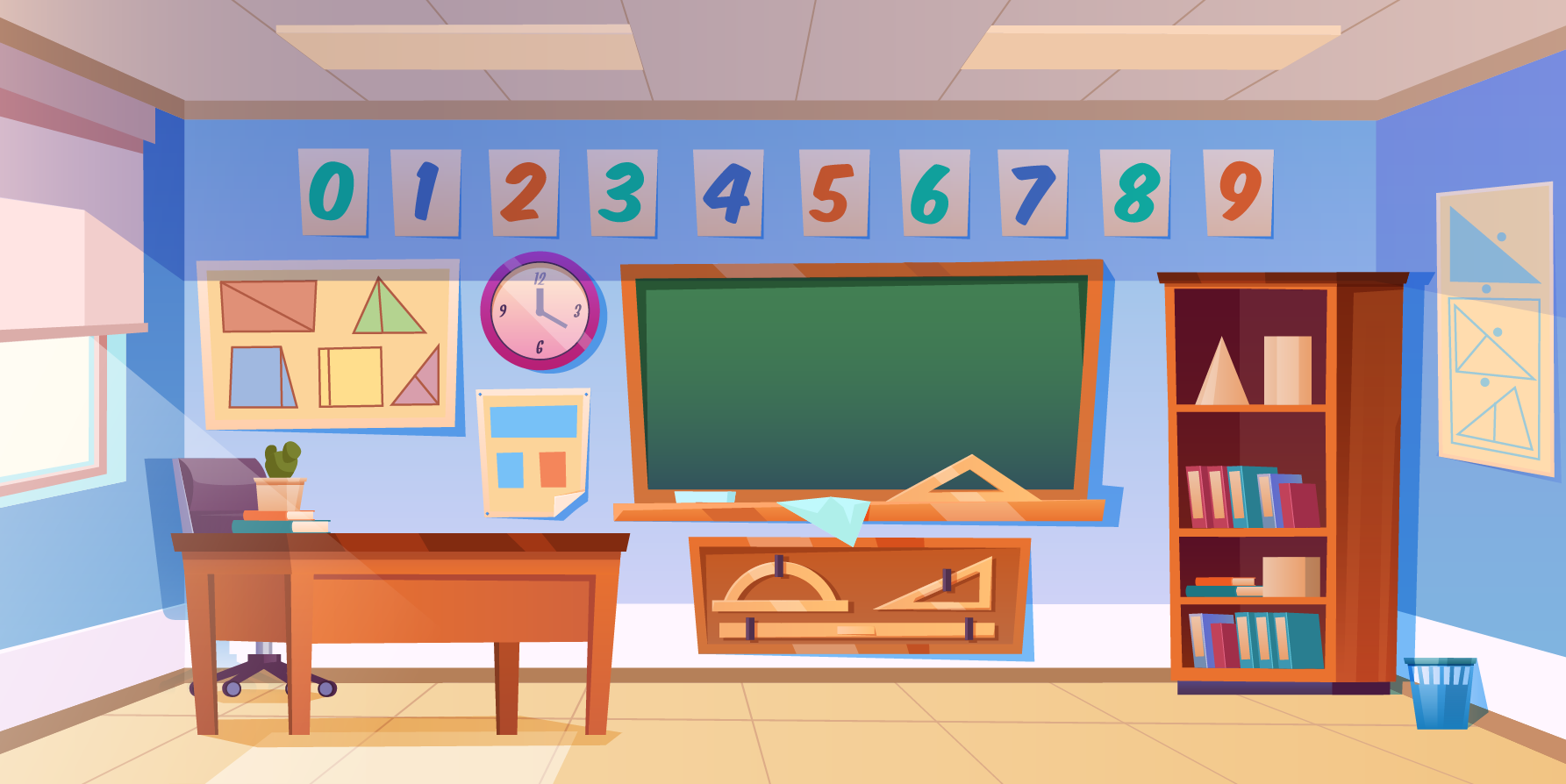 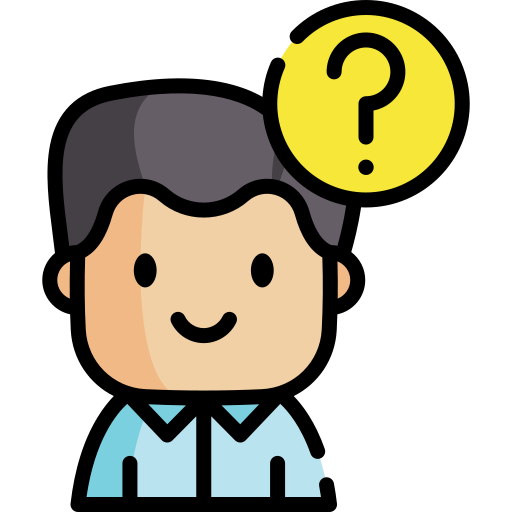 Đoán xem trong hình có bao nhiêu quả bóng?
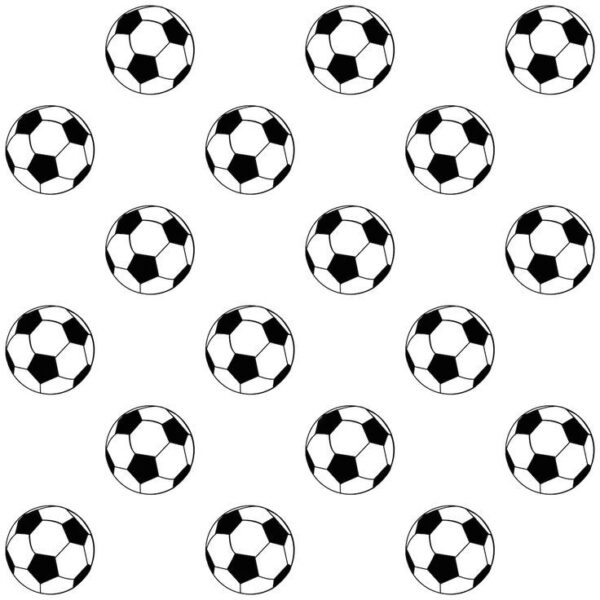 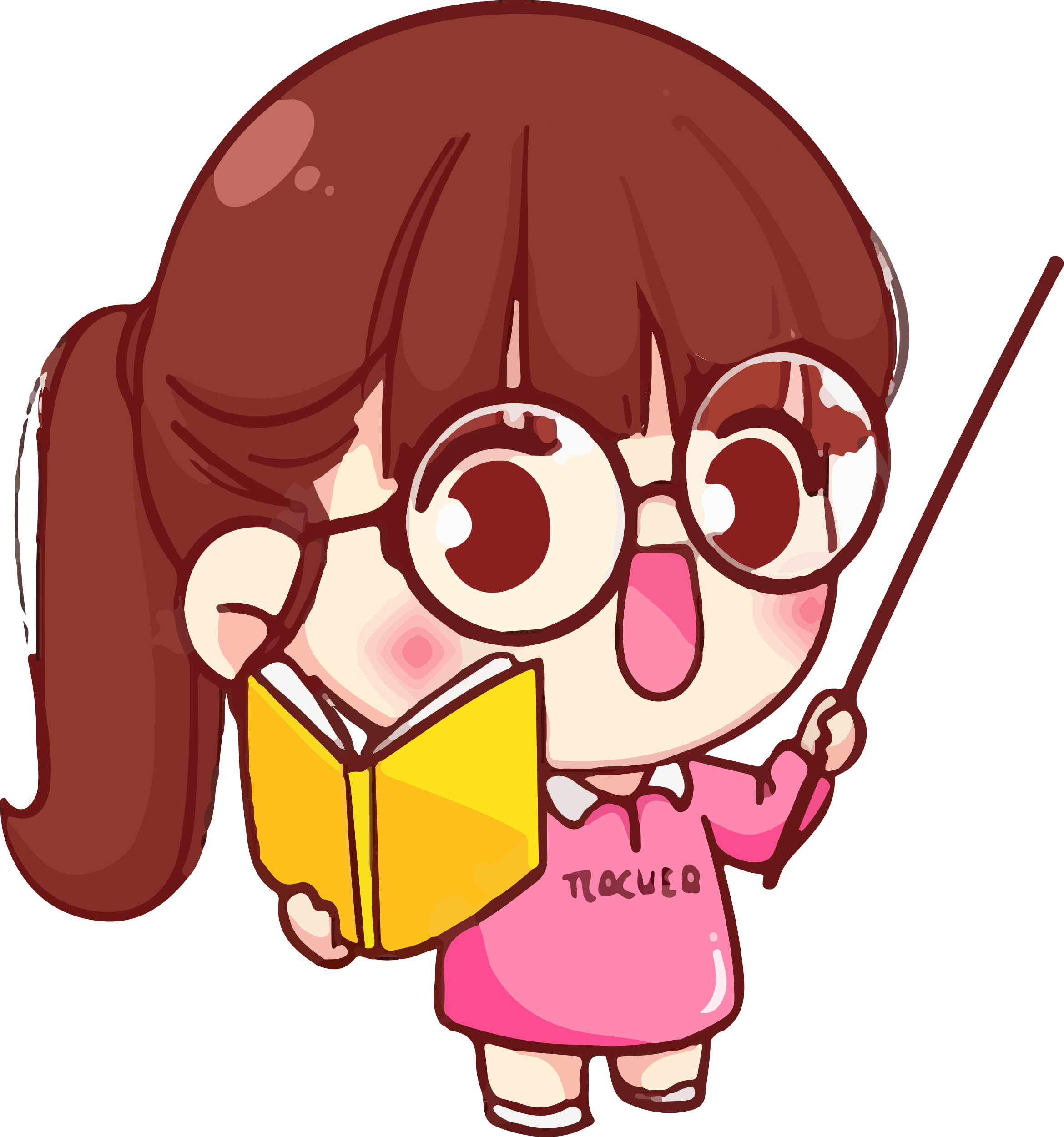 18 quả bóng
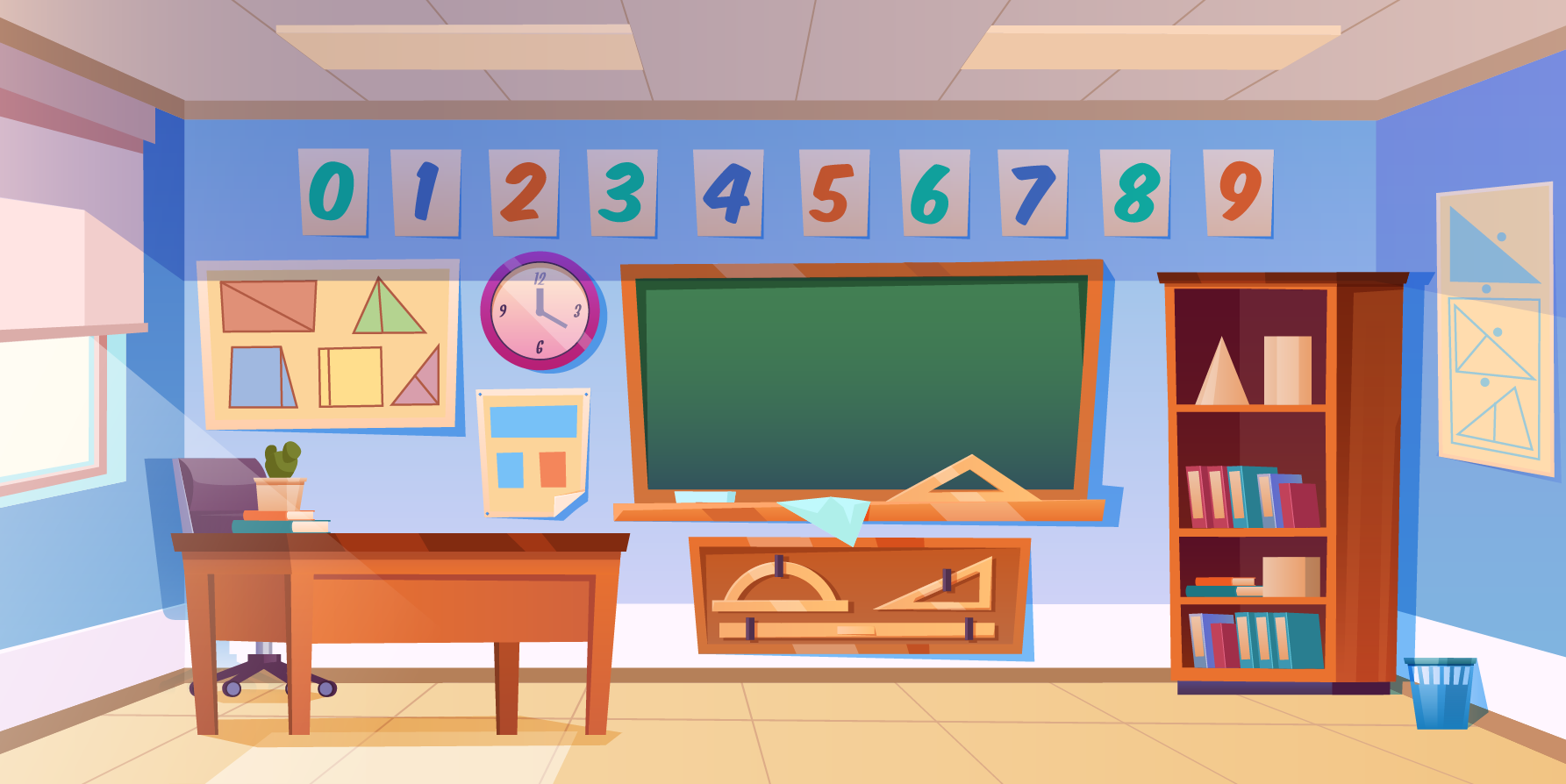 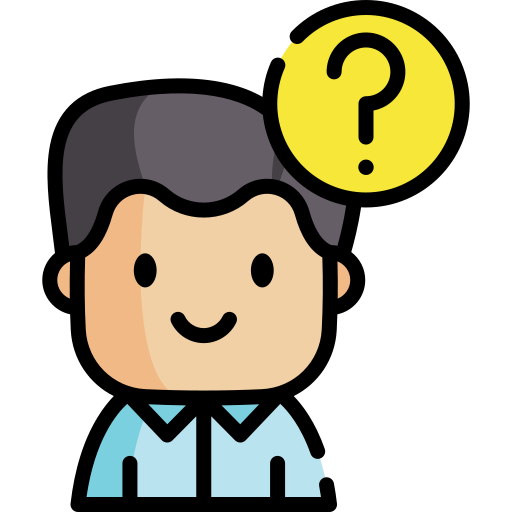 Đoán xem trong hình có bao nhiêu ngôi sao?
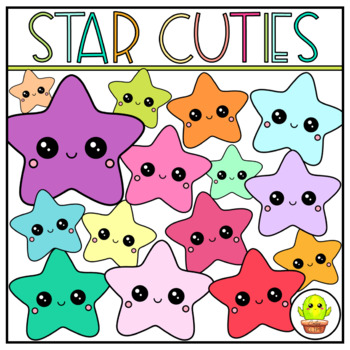 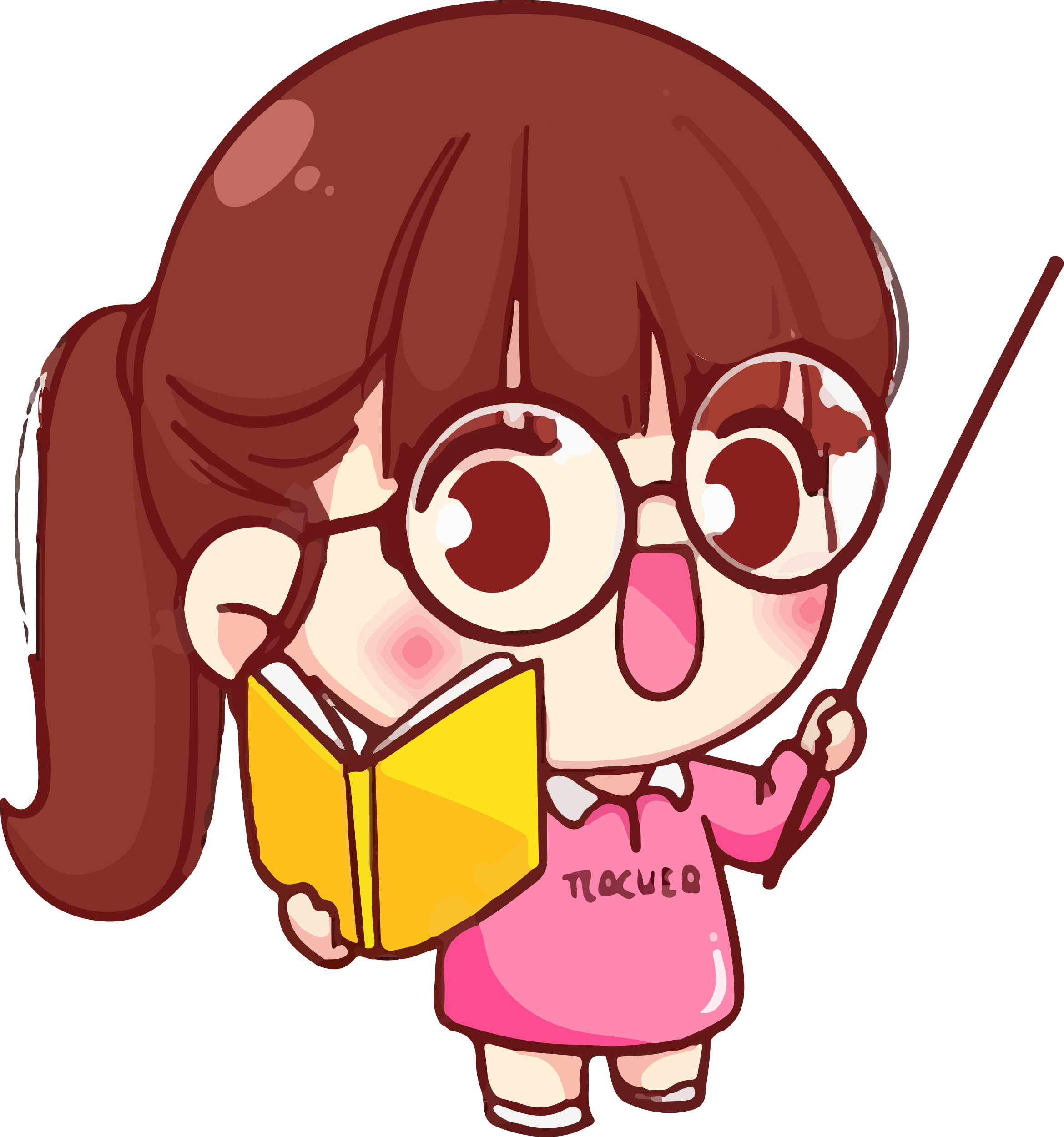 15 ngôi sao
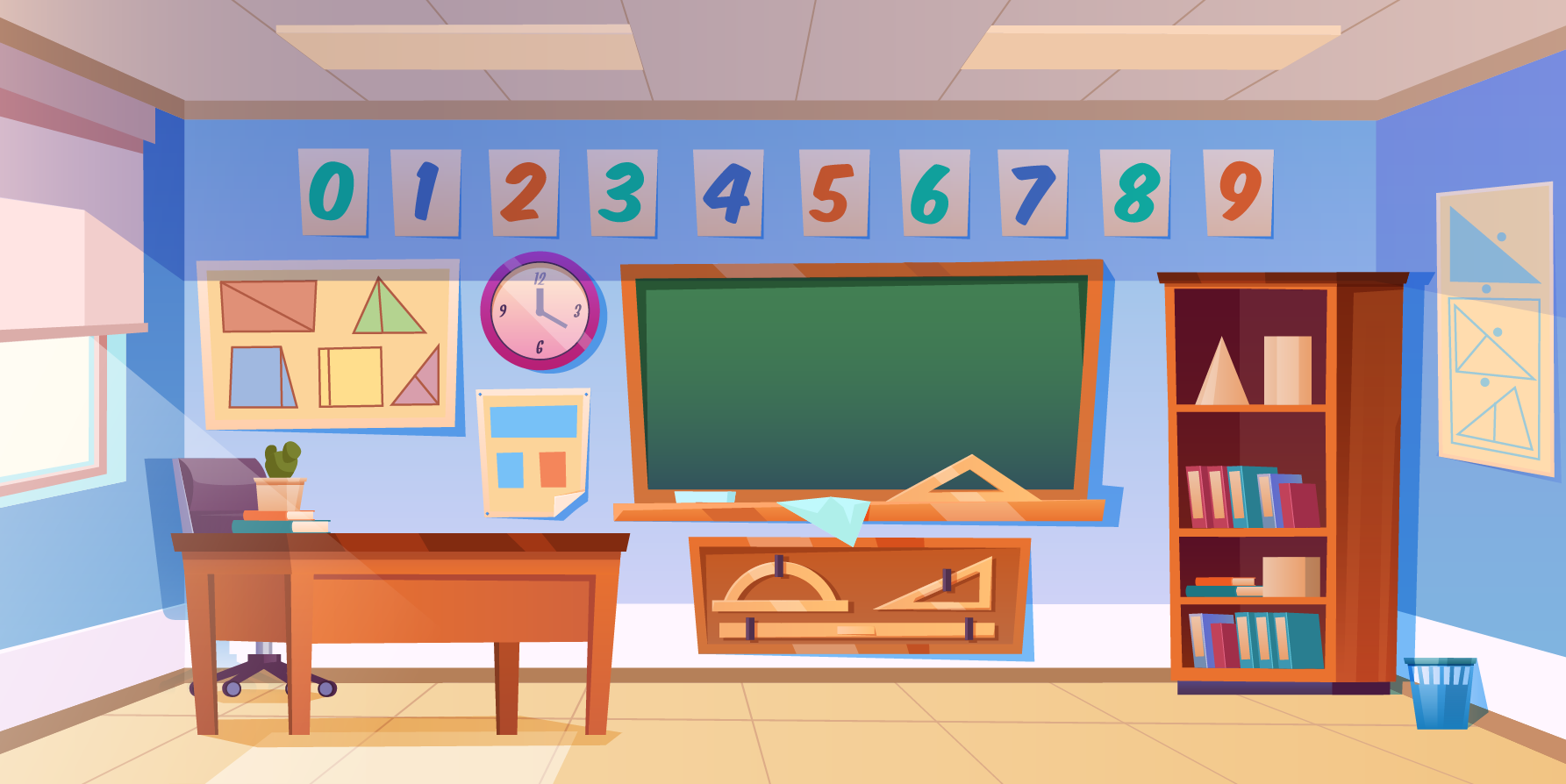 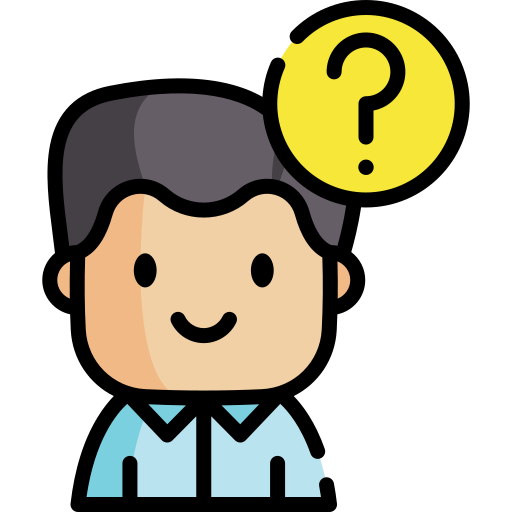 Đoán xem trong hình có bao nhiêu con chim?
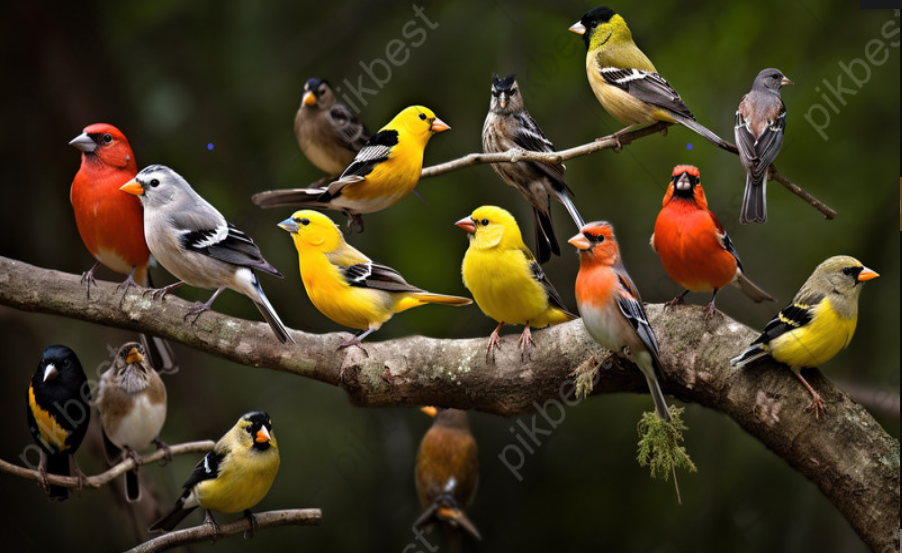 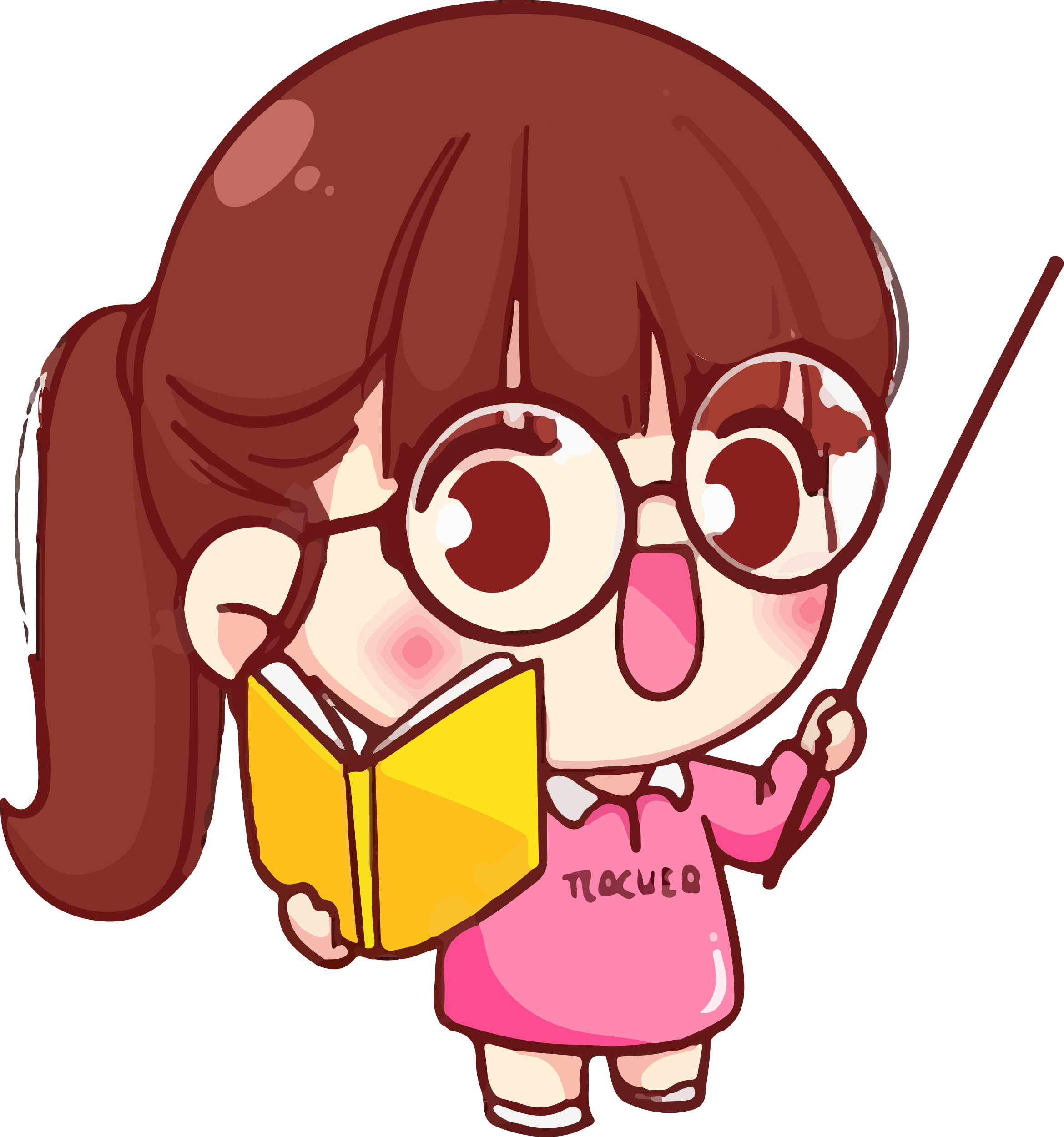 16 con chim
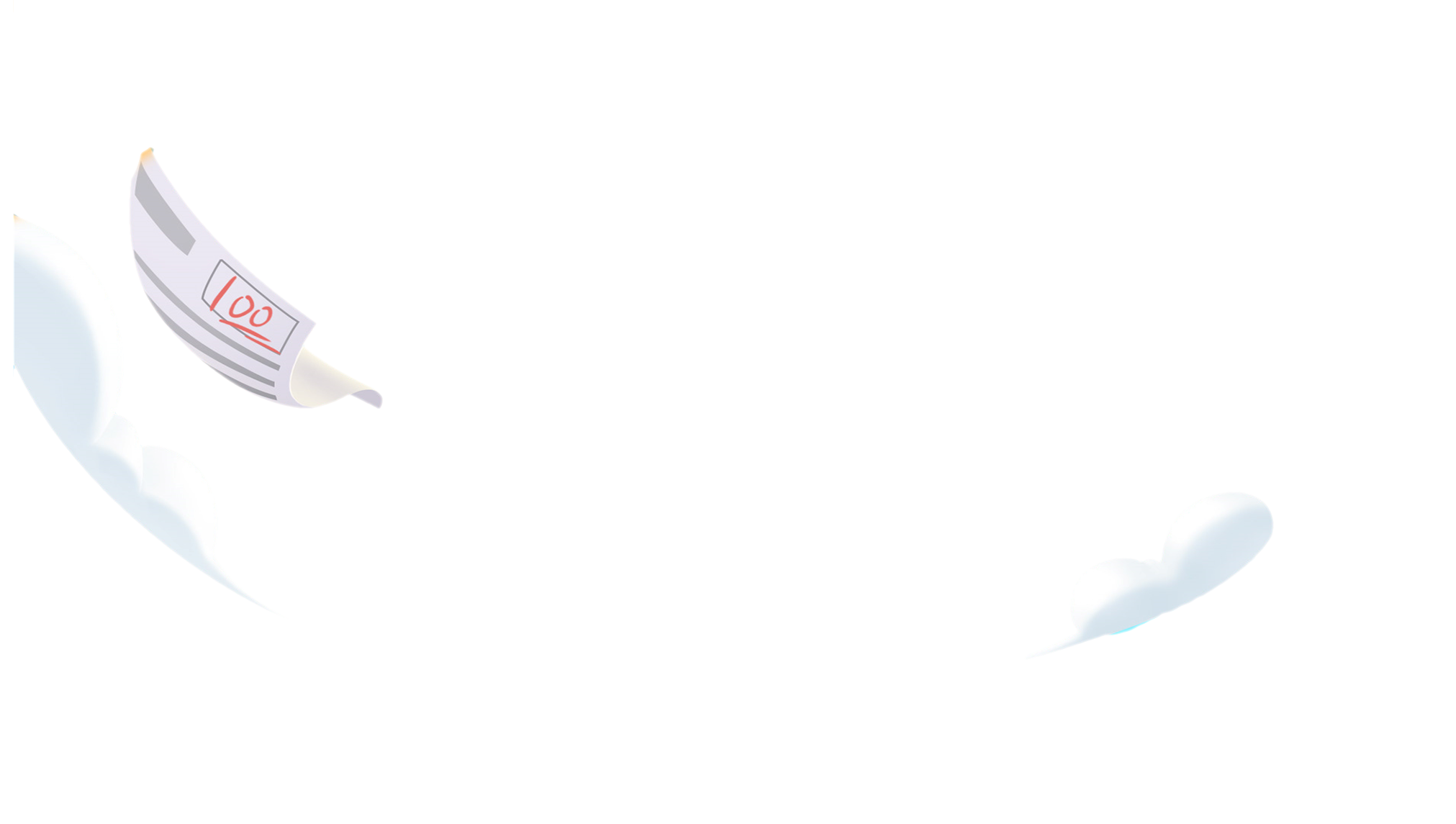 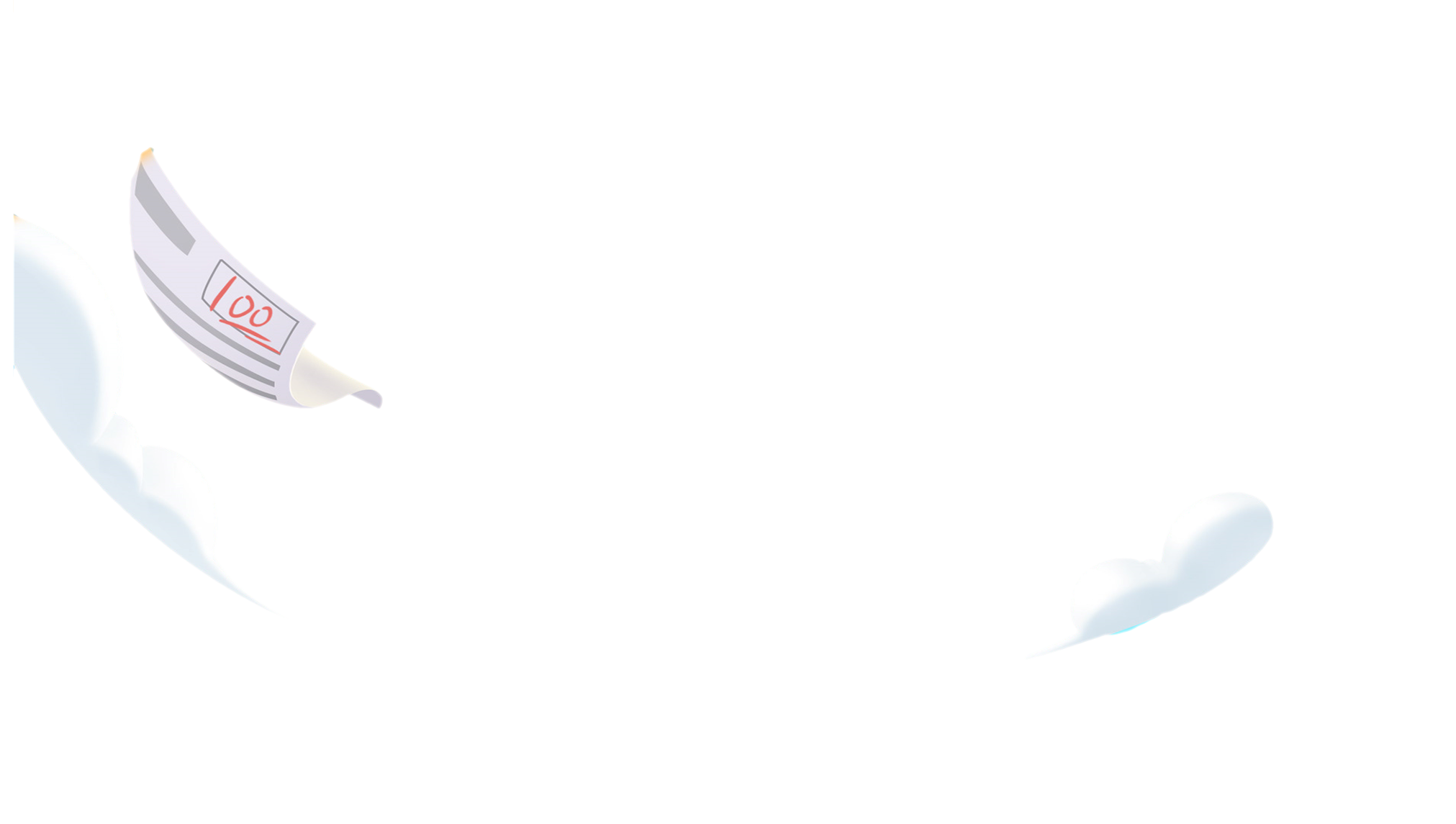 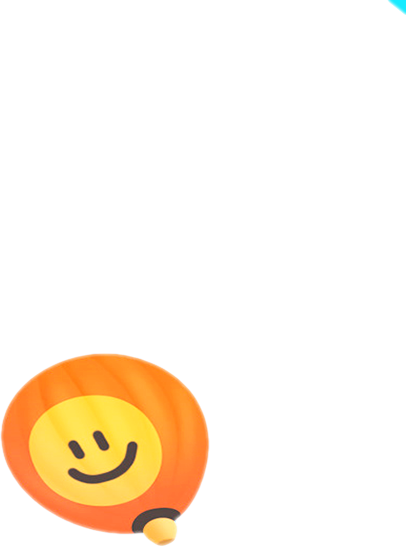 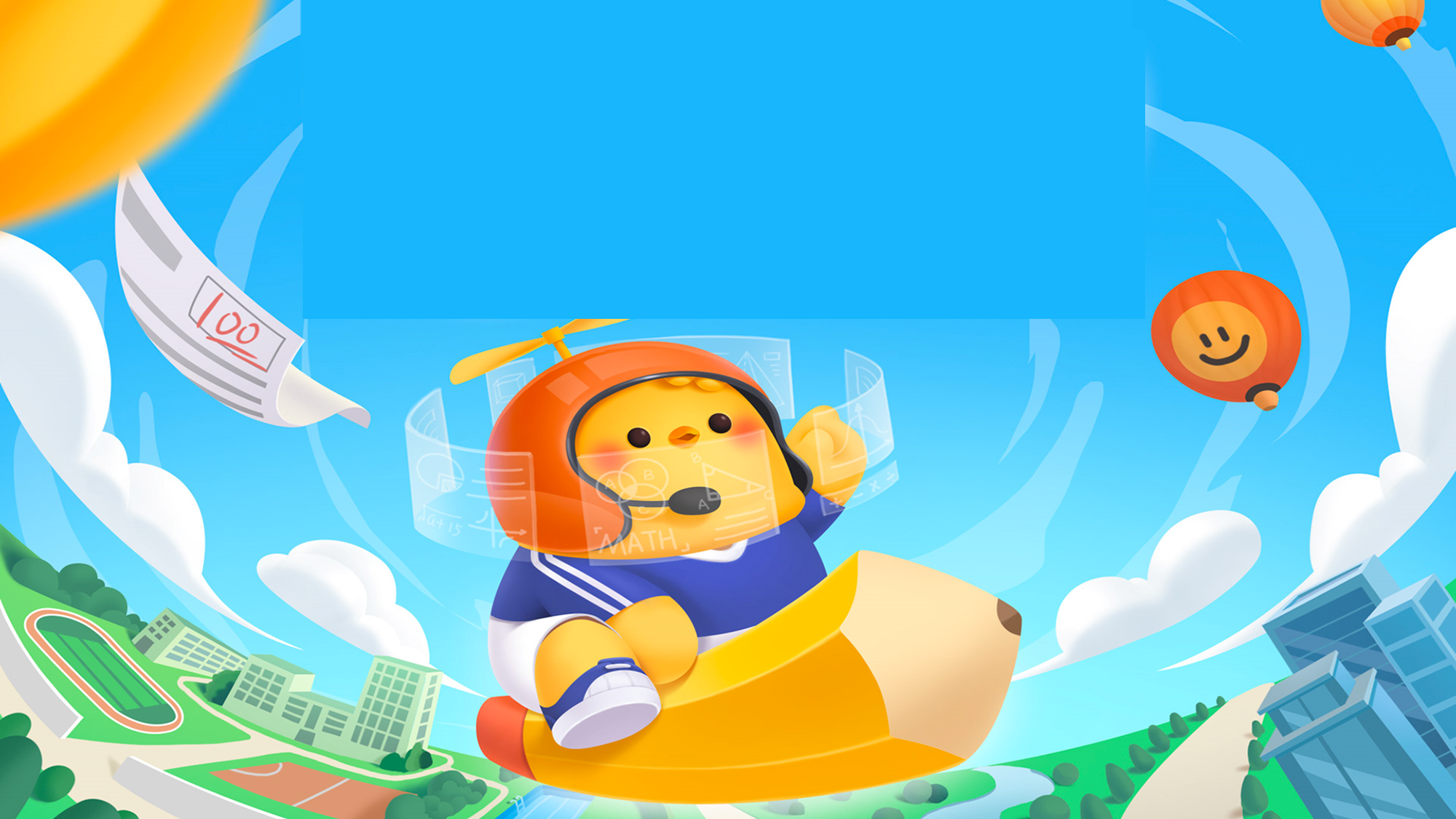 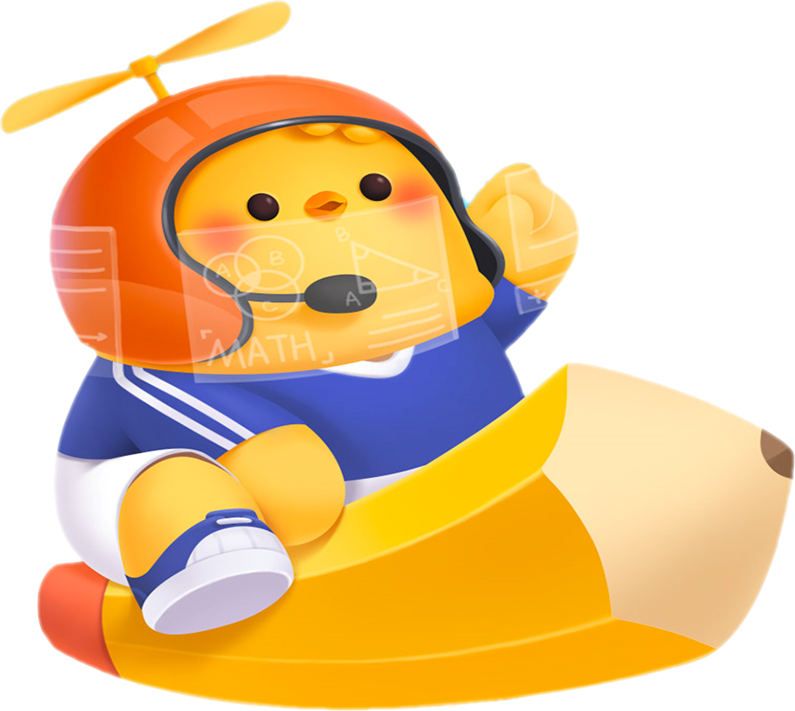 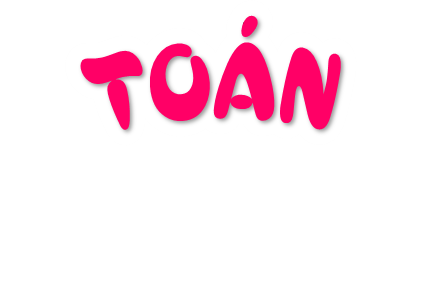 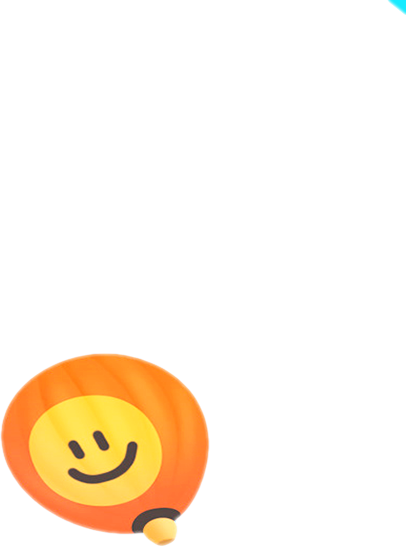 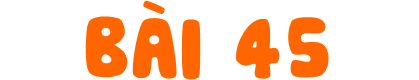 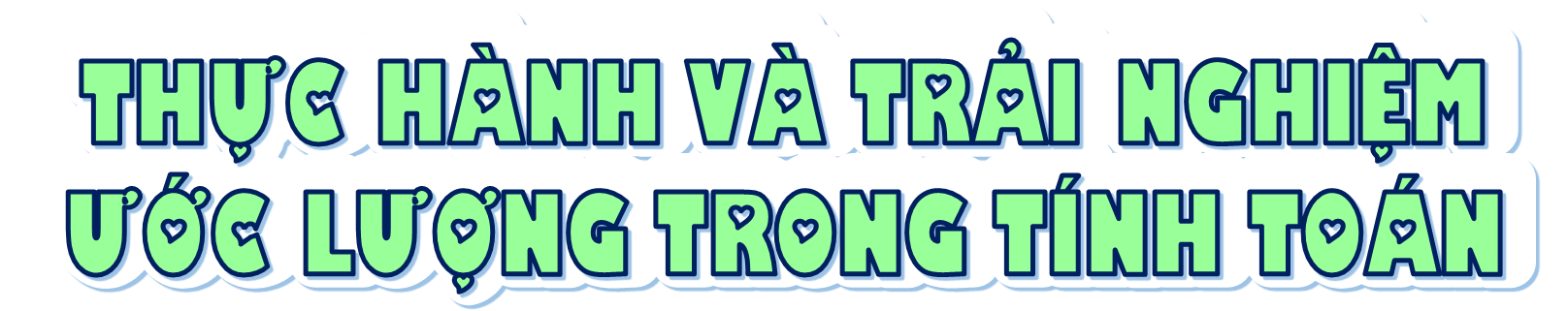 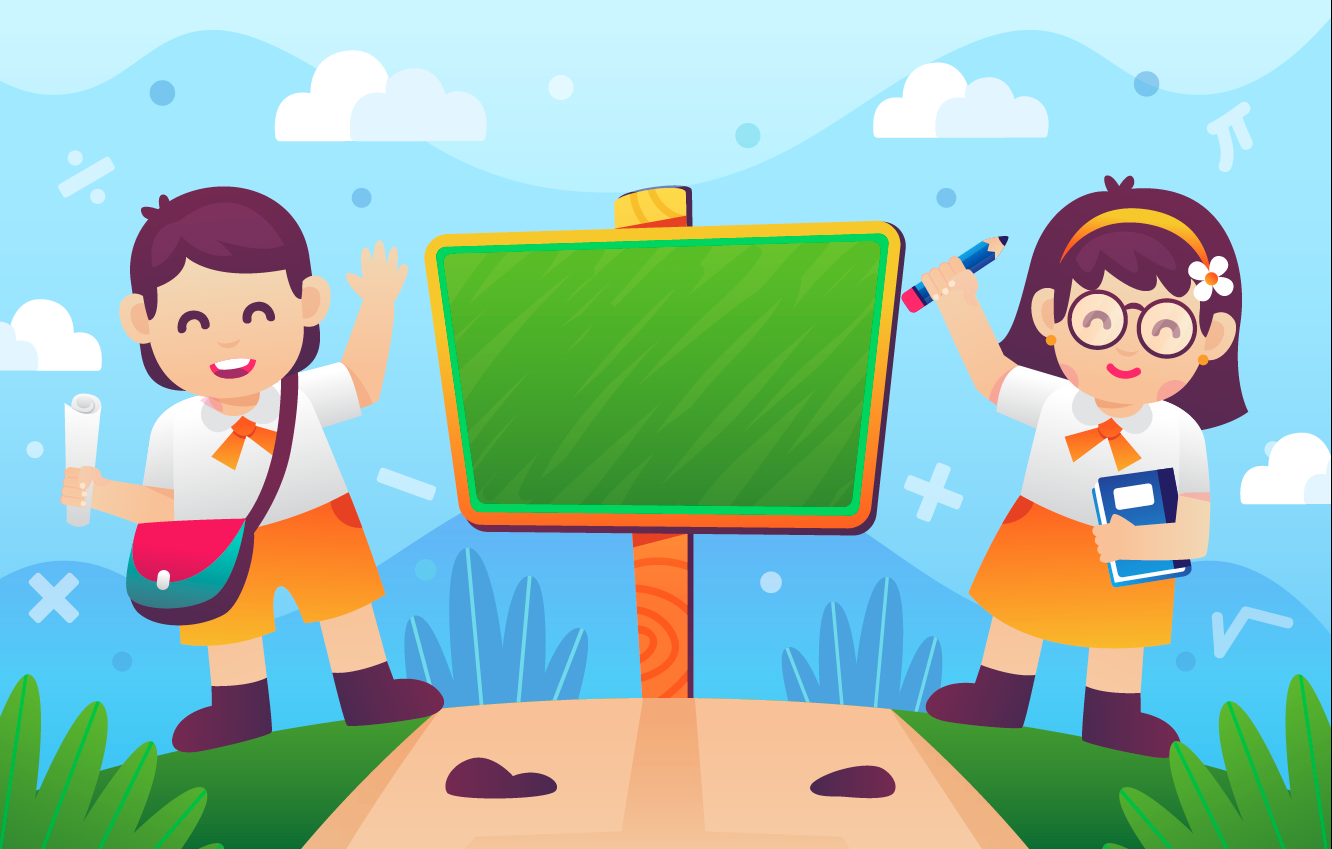 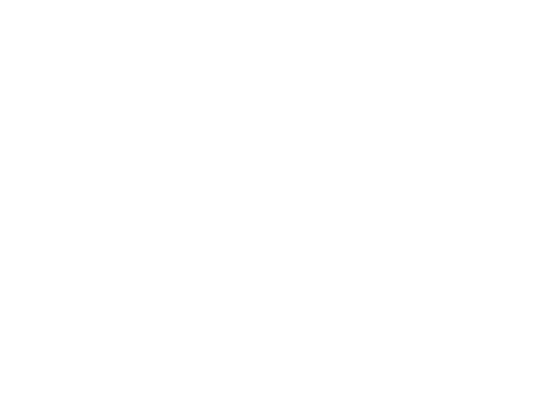 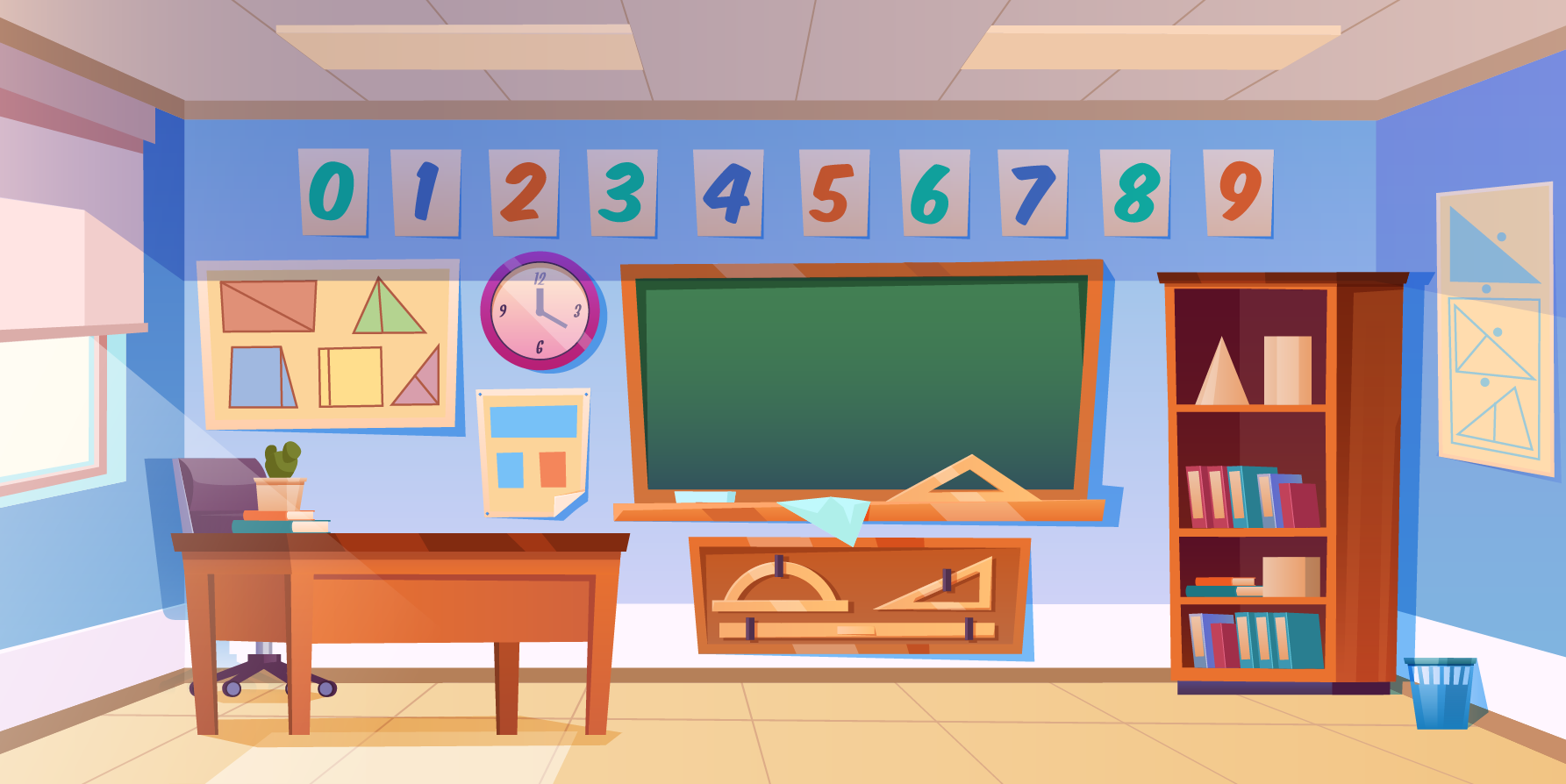 Trong một ngày Chủ nhật, Rô-bốt cùng các bạn tham quan công viên.
Vừa đến cổng, hướng dẫn viên cho biết trong ngày hôm qua, buổi sáng và buổi chiều lần lượt có 5 978 và 2 967 lượt khách tham quan.
1
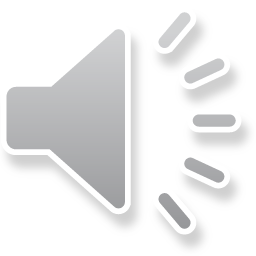 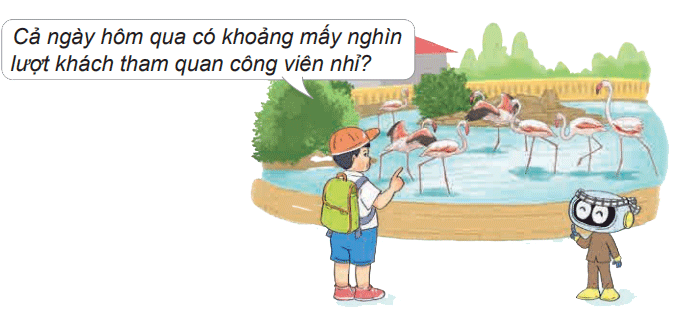 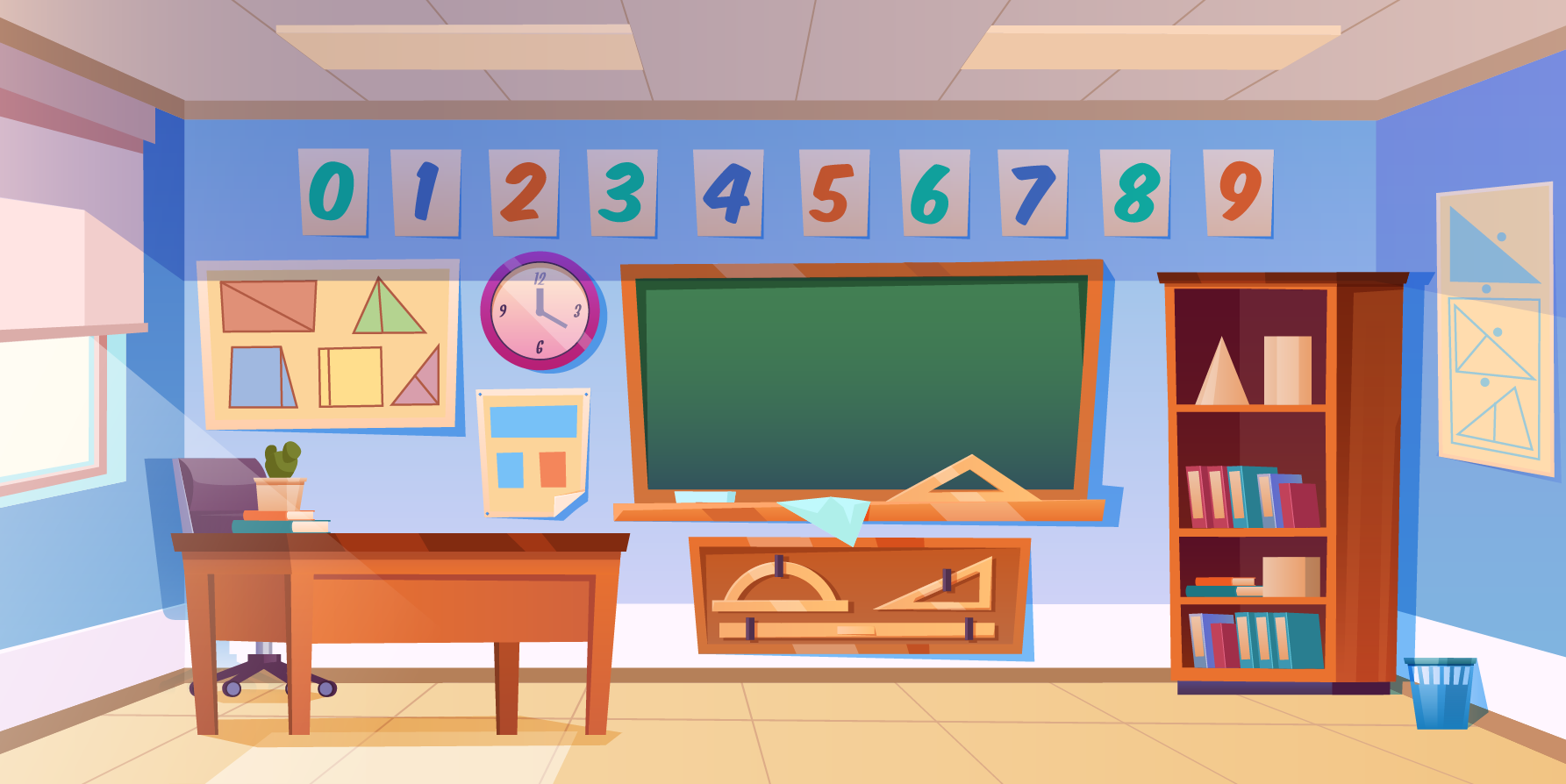 Rô-bốt ước lượng như sau:
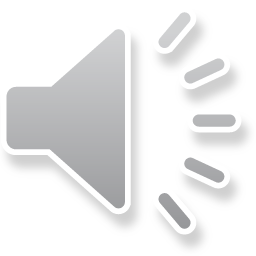 * Làm tròn 5 978 thành 6 000
* Làm tròn 2 967 thành 3 000
-> Vậy cả ngày hôm qua có 
khoảng 9 000 lượt khách tham quan công viên.
* Muốn ước lượng kết quả của 1 phép tính con làm thế nào?
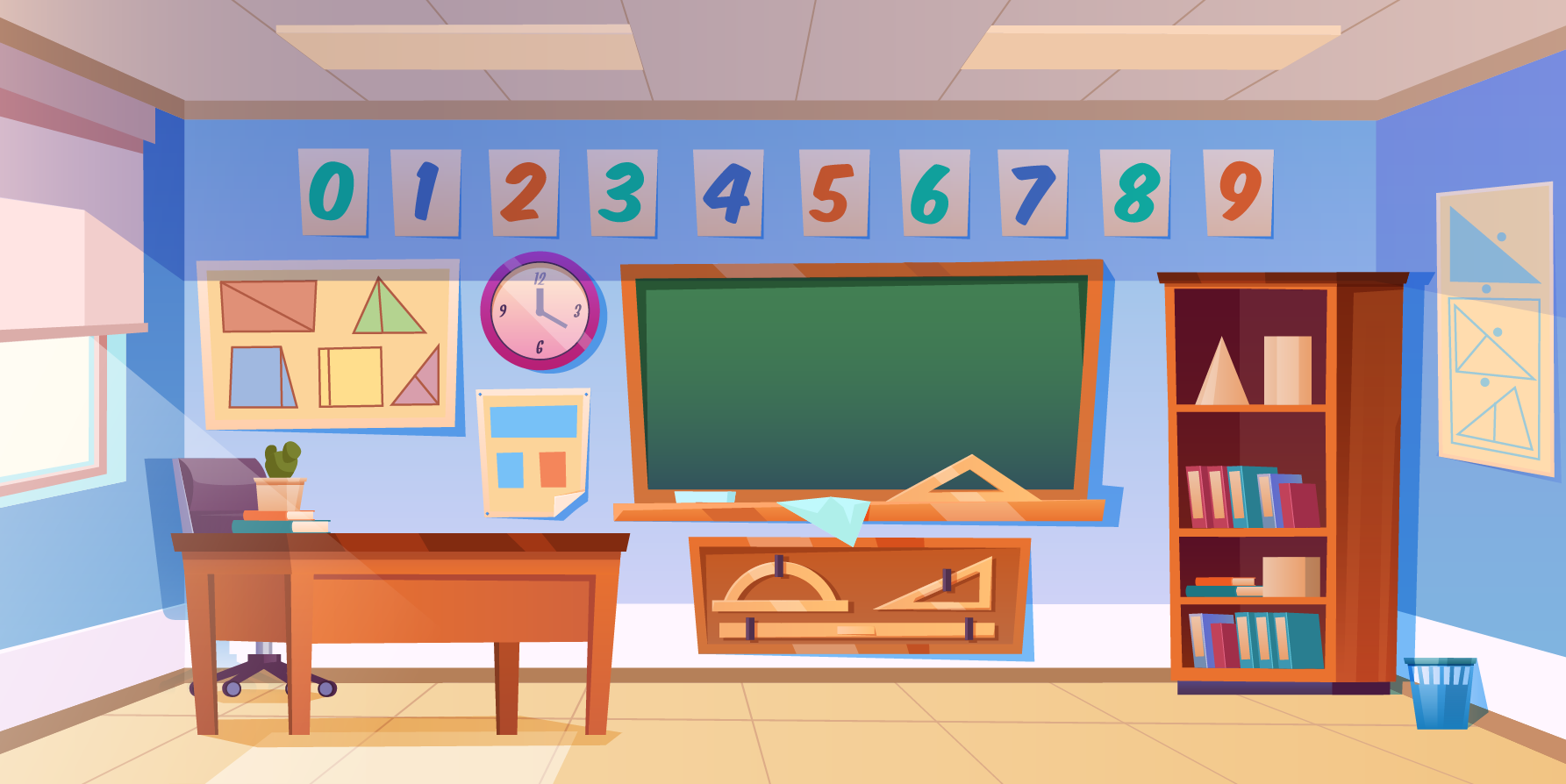 Để ước lượng, ta thực hiện các bước làm sau:
Bước 1: Làm tròn các số có mặt trong phép tính đến chữ số ở hàng cao nhất.
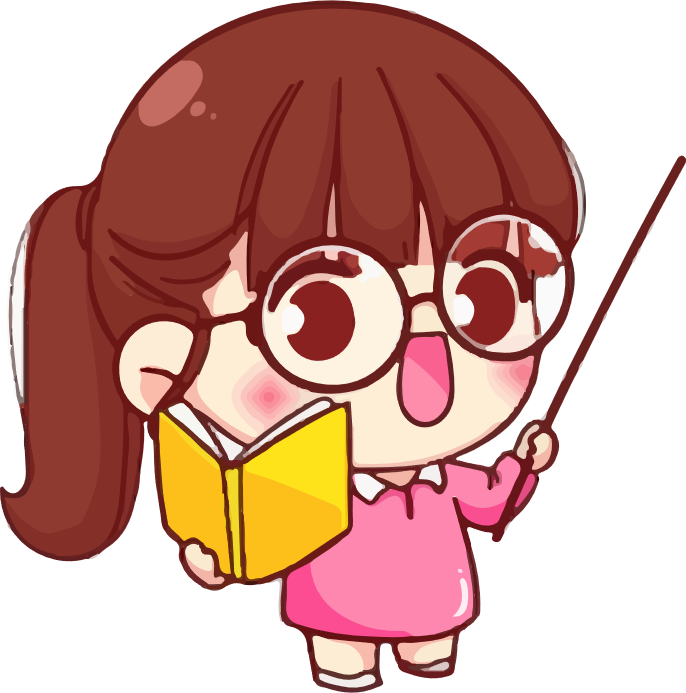 Bước 2: Thực hiện phép tính với các số đã làm tròn.
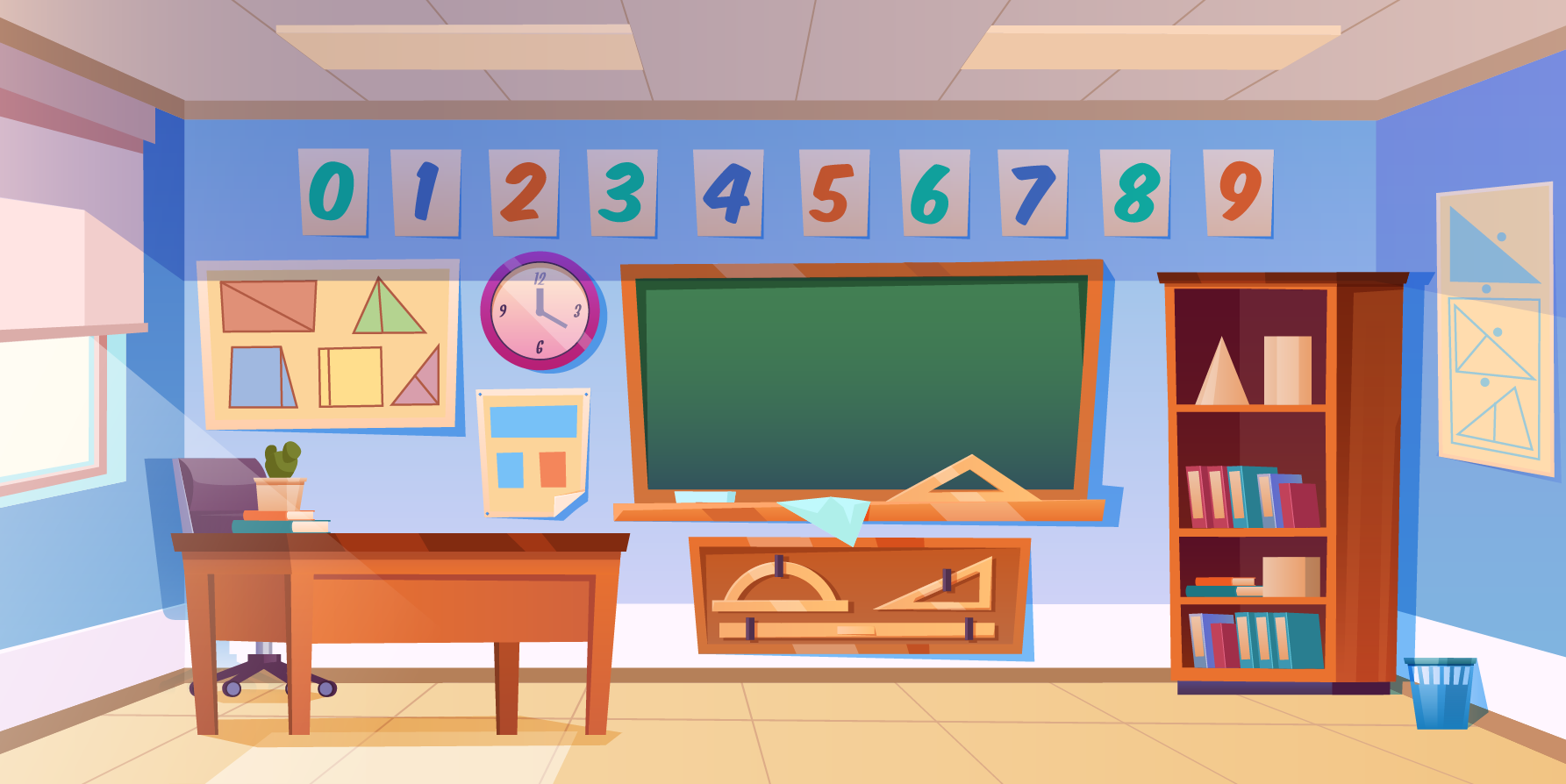 Em hãy ước lượng kết quả mỗi phép tính sau:
Khoảng mấy nghìn?
7 960 + 1 980
5 985 – 3 897
Khoảng mấy chục nghìn?
19 870 + 30 480
50 217 – 21 052
* Khi thực hiện ước lượng 1 phép tính con thực hiện mấy bước? Đó là bước nào?
* Khi thực hiện ước lượng 1 số con ước lượng ở hàng nào?
* Sau khi ước lượng các số trong phép tính con làm gì?
* Con có biết tại sao con phải học ước lượng không? Ước lượng này giúp con điều gì?
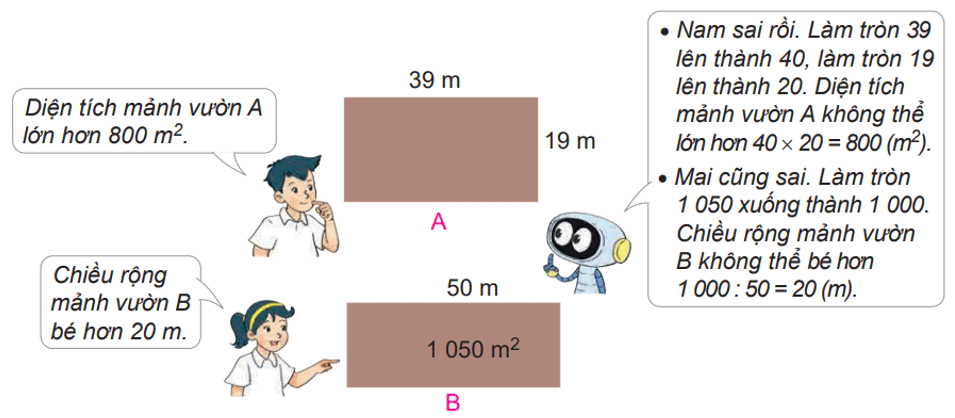 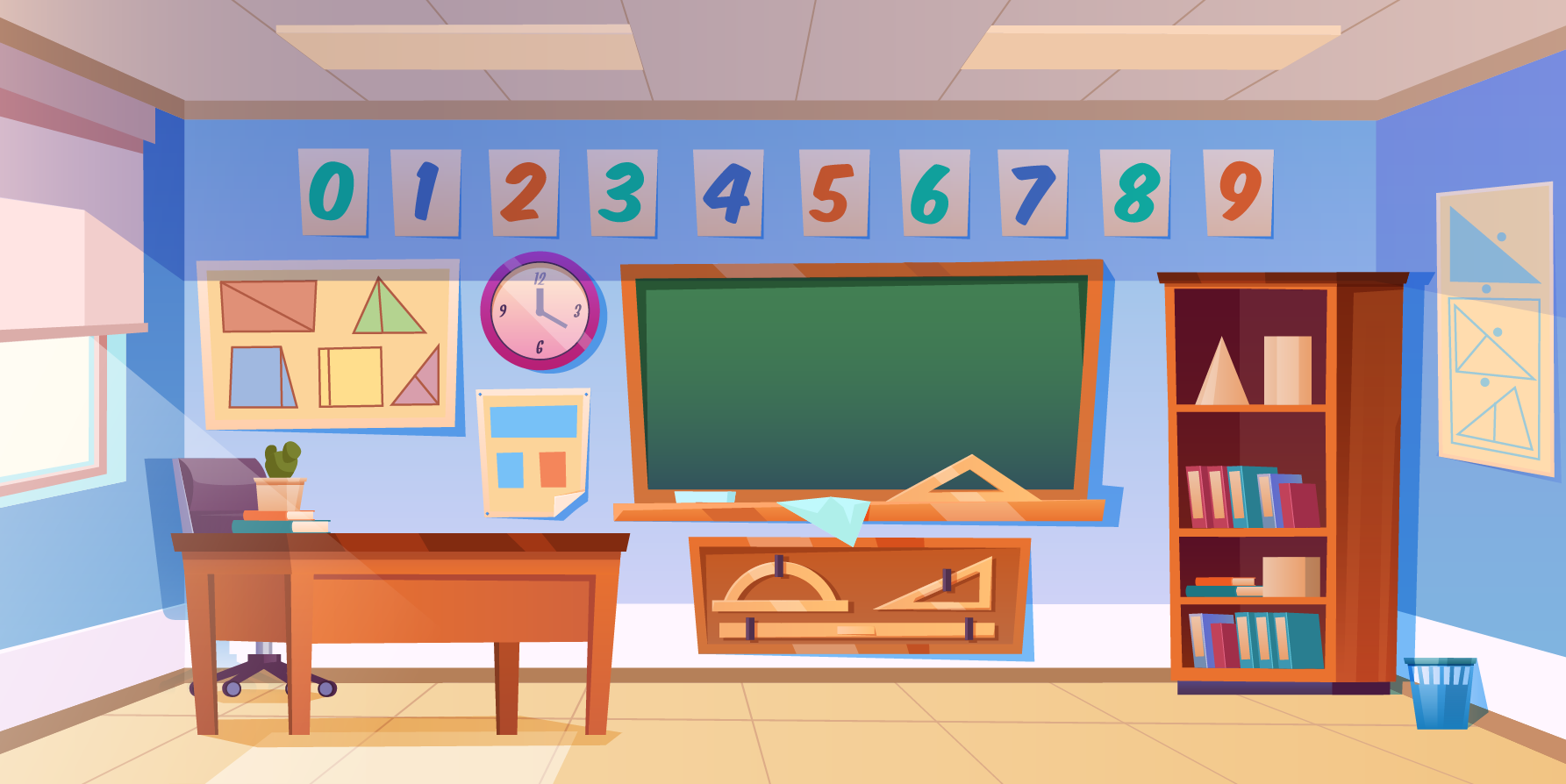 Sau đó, Rô-bốt và các bạn đến vườn thảo mộc
2
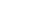 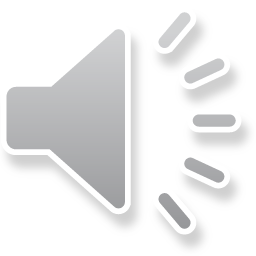 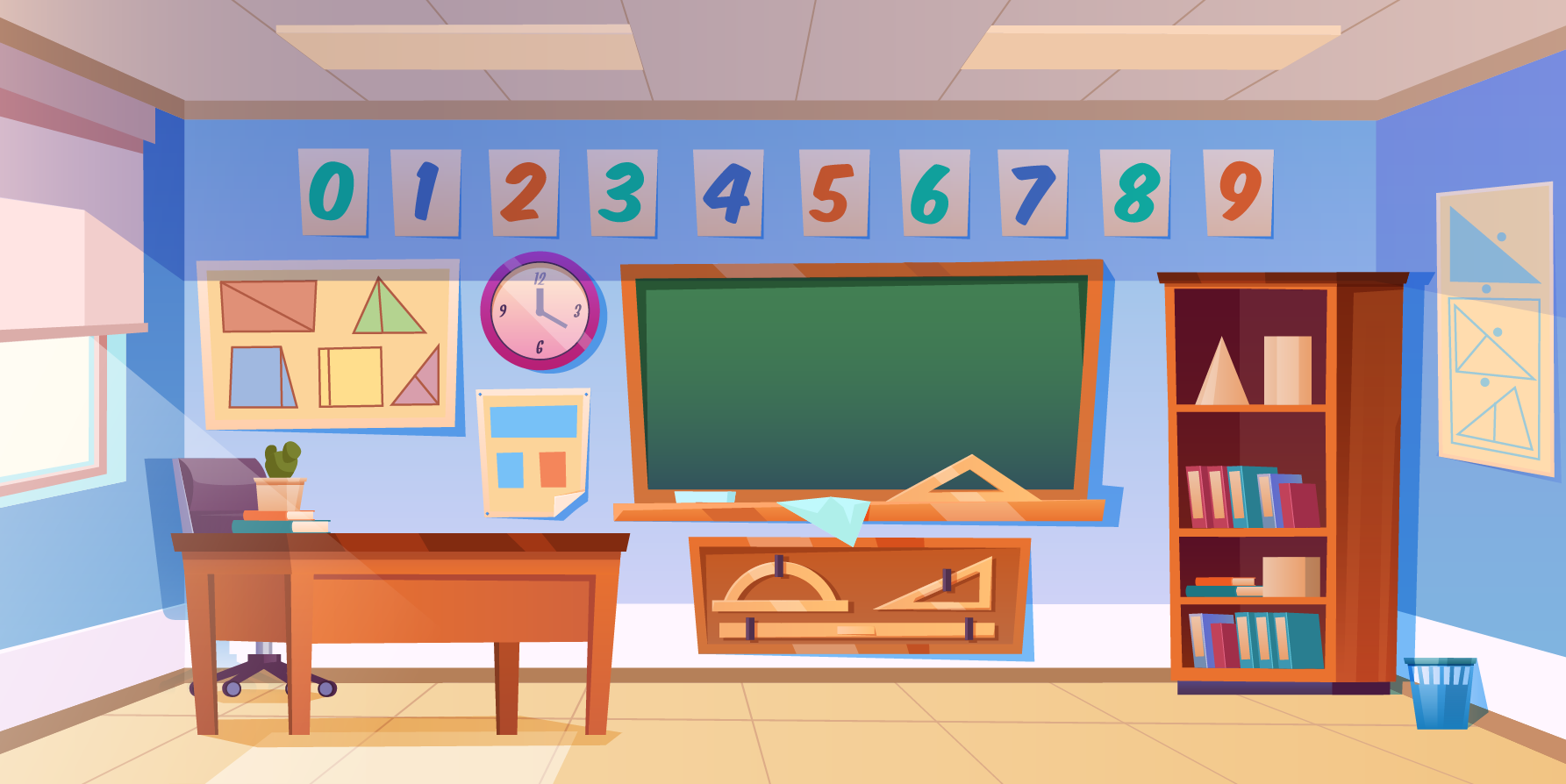 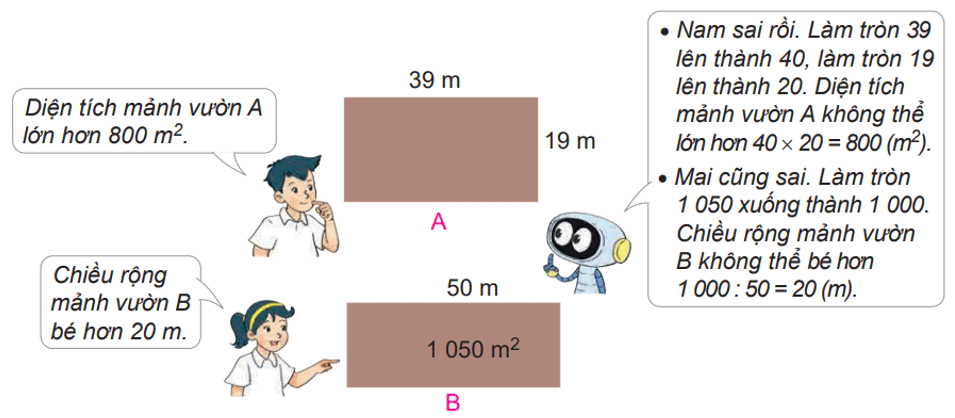 Sau đó, Rô-bốt và các bạn đến vườn thảo mộc
2
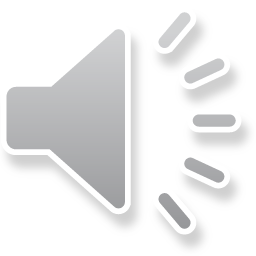 Nam sai rồi
* Làm tròn 39 lên thành 40
* Làm tròn 19 lên thành 20
->  Diện tích mảnh vườn A không thể lớn hơn 				40 x 20 = 800 (m )
2
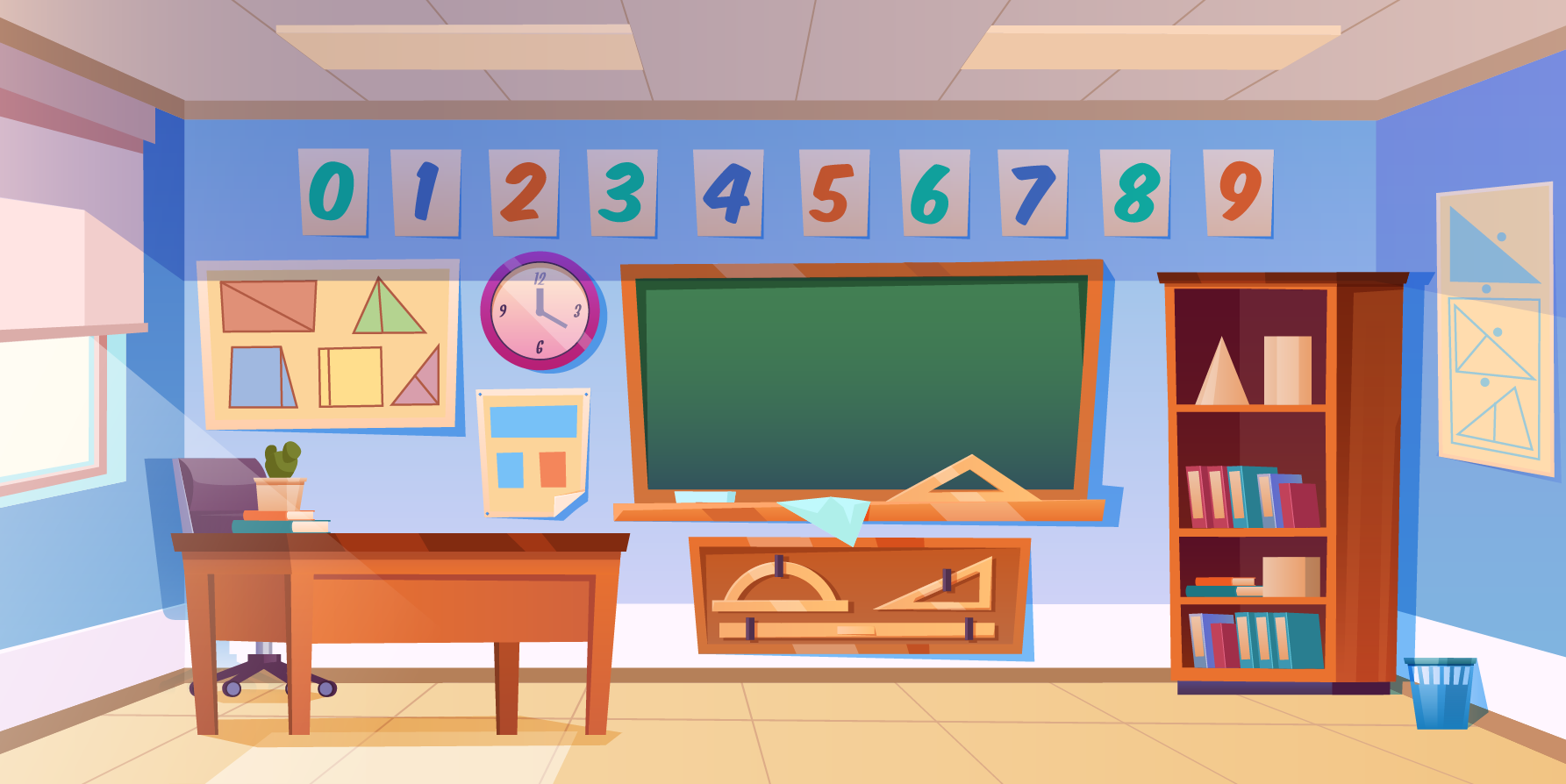 Sau đó, Rô-bốt và các bạn đến vườn thảo mộc
2
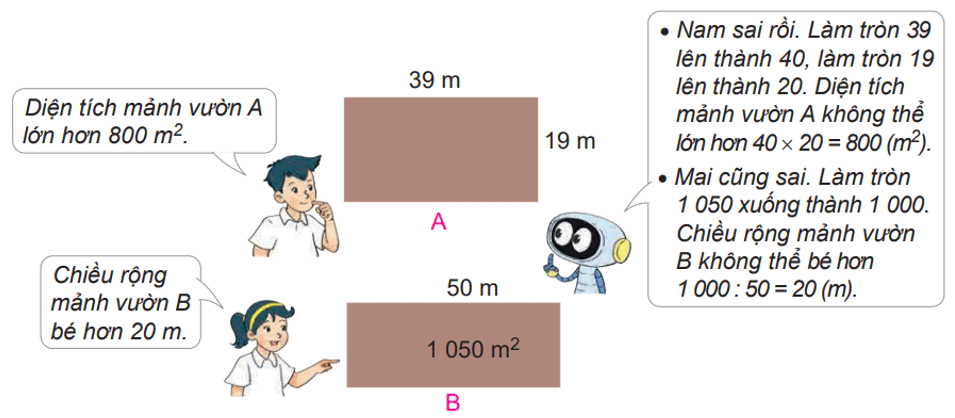 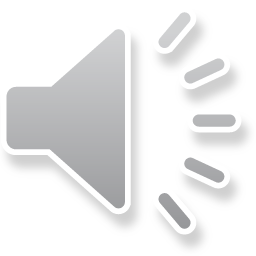 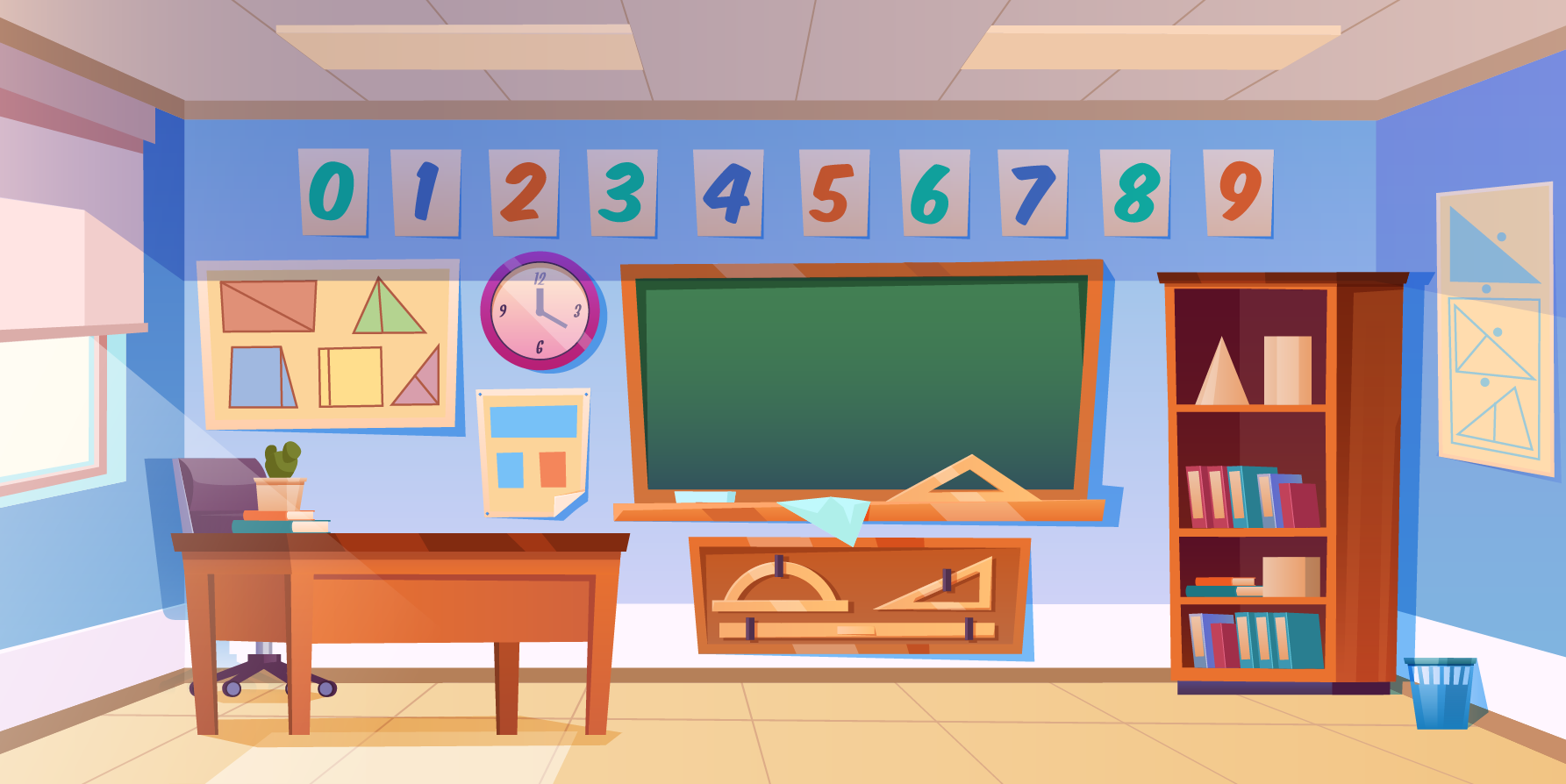 Sau đó, Rô-bốt và các bạn đến vườn thảo mộc
2
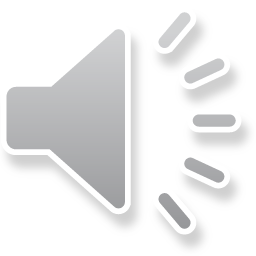 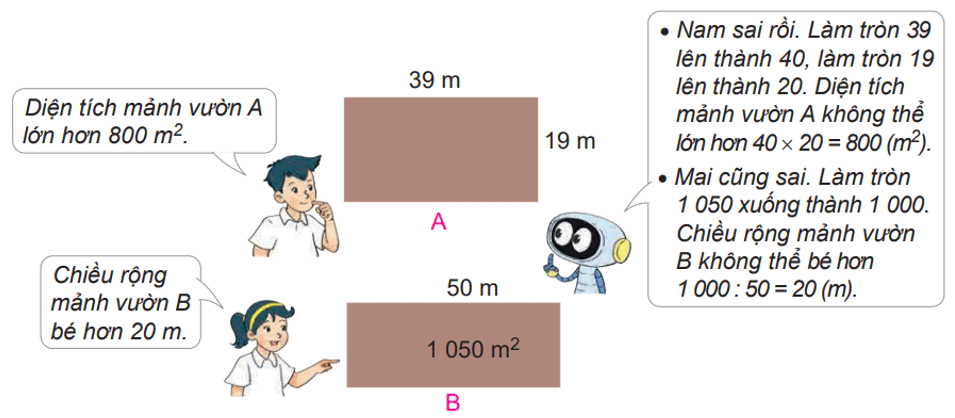 Mai sai rồi
* Làm tròn 1050 xuống thành 1000
->  Chiều rộng mảnh vườn B không thể bé hơn 1000 : 50 = 20 (m)
2
Sau đó, Rô-bốt và các bạn đến vườn thảo mộc
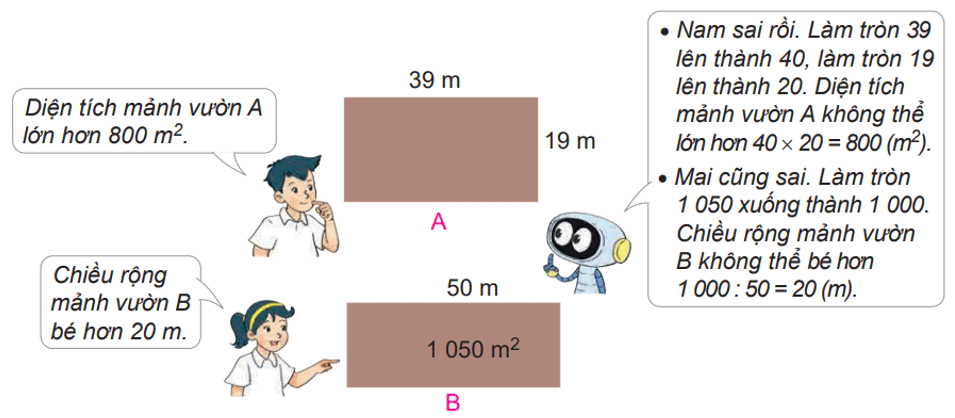 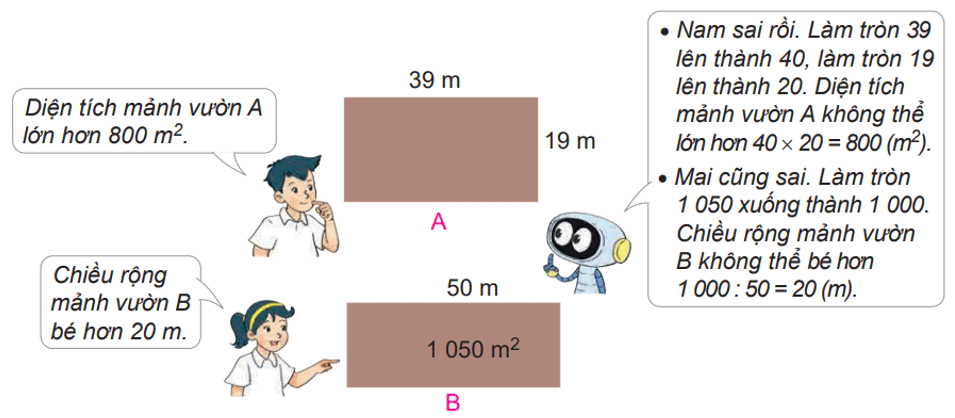 -> Chiều rộng mảnh vườn B lớn hơn 20 (m)
->  Diện tích mảnh vườn A bé hơn 800 m
2
* Qua 2 phần bài làm của Rô bốt, các con làm thế nào để khẳng định kết quả của 1 phép tính là đúng hay sai?
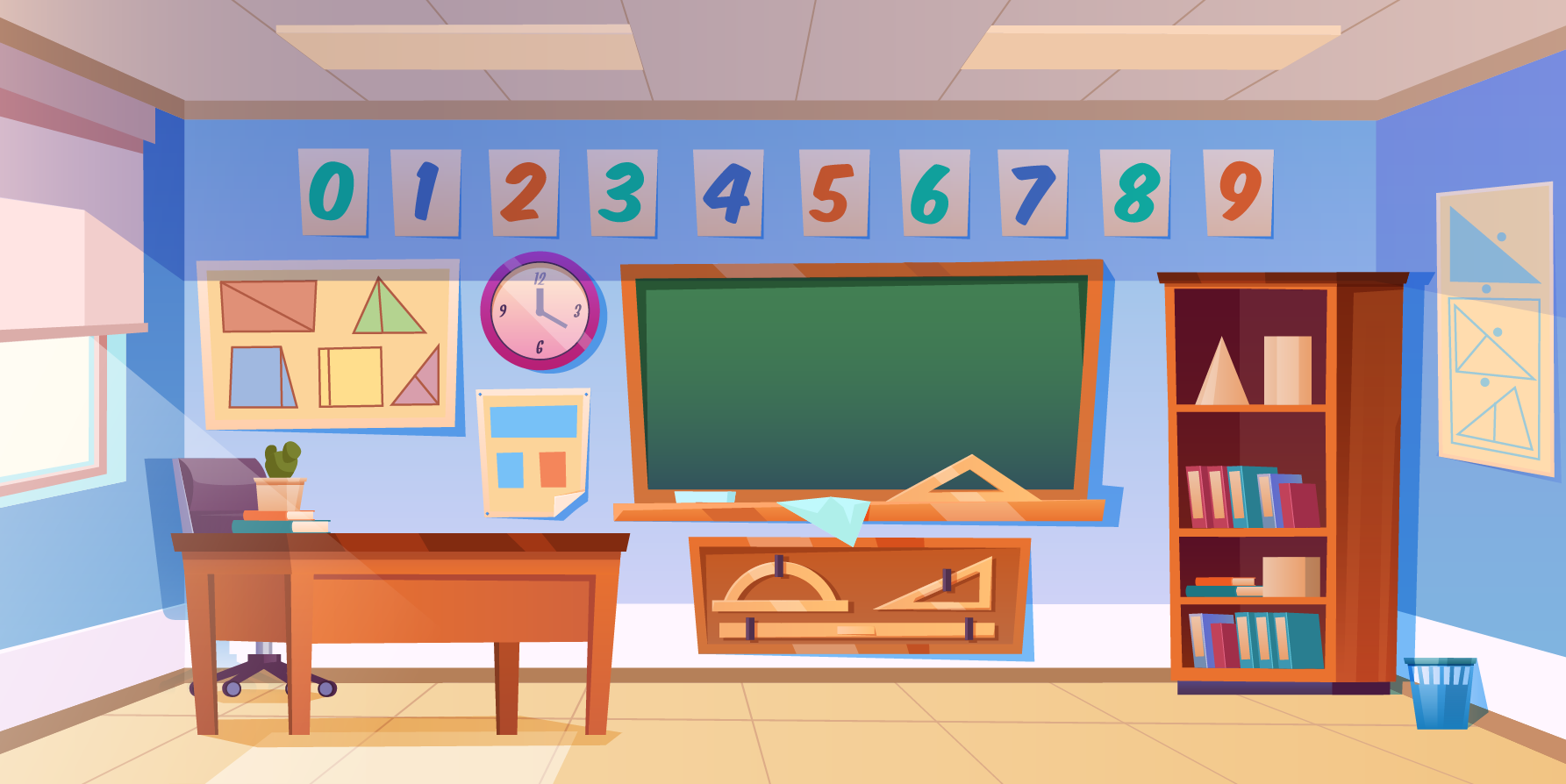 Dựa vào cách ước lượng của Rô-bốt, em hãy cho biết các khẳng định sau đúng hay sai.
		a) 89 x 26 > 2 700                              
		b) 9 170 : 30 < 300
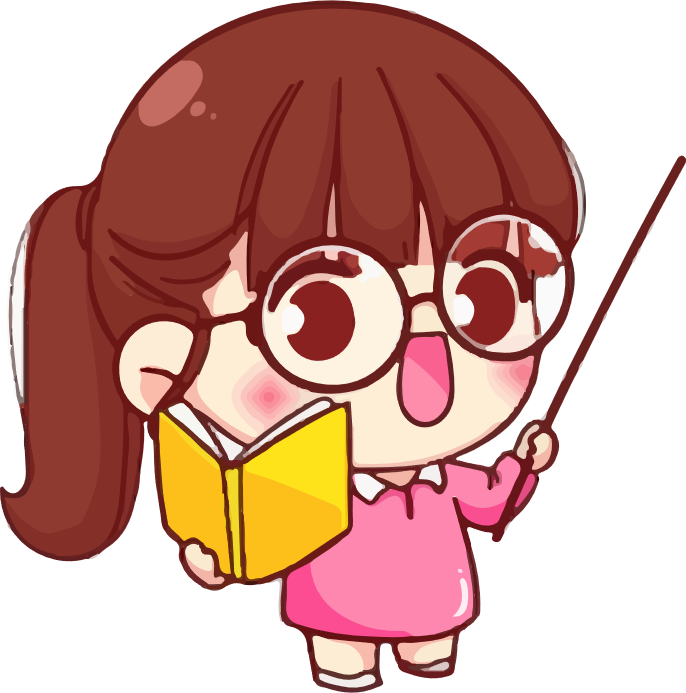 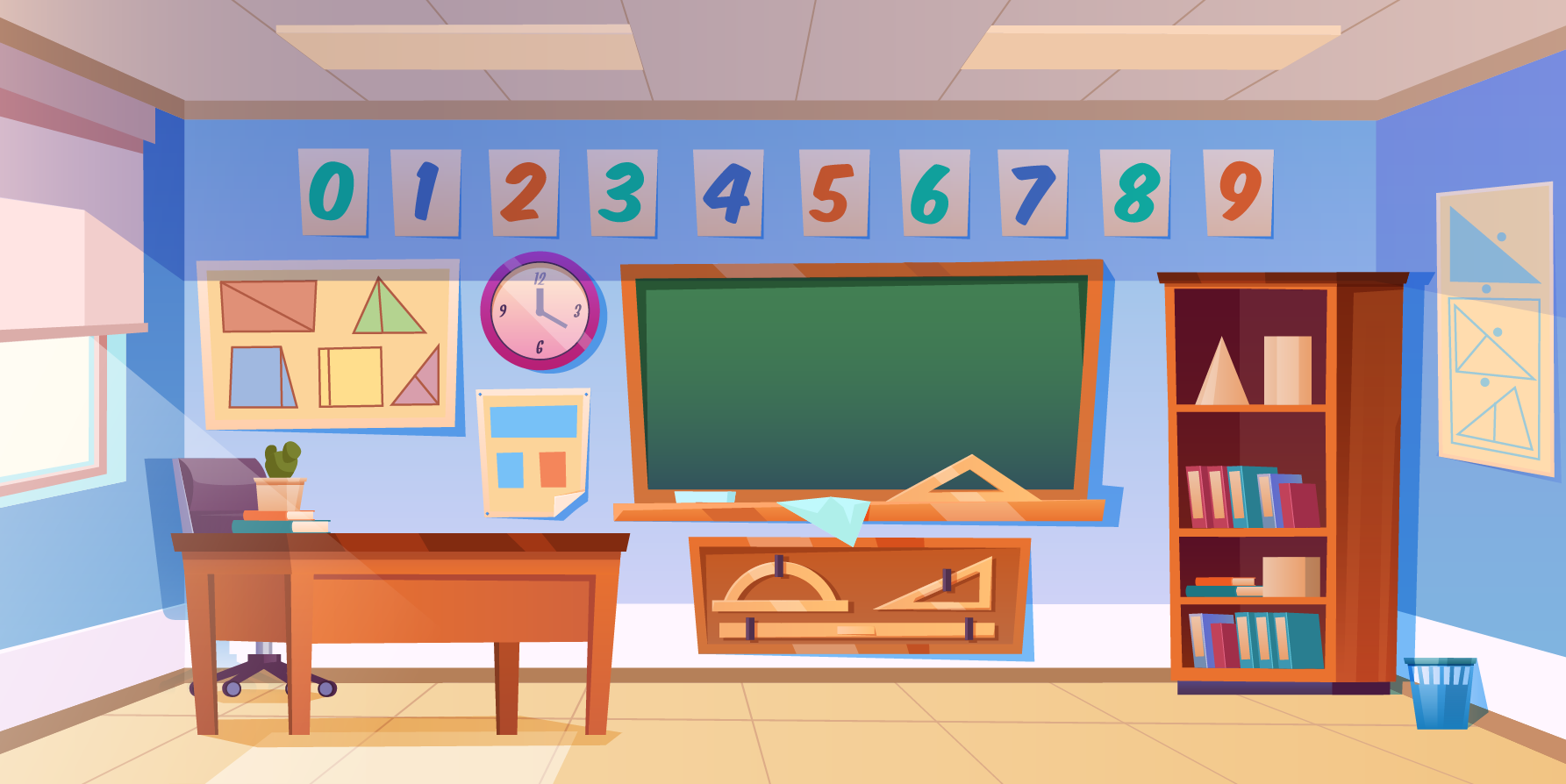 Dựa vào cách ước lượng của Rô-bốt, em hãy cho biết các khẳng định sau đúng hay sai.
a) 89 x 26 > 2 700
Làm tròn 89 lên thành 90; 
Làm tròn 26 lên thành 30.
Phép tính 89 x 26 không thể lớn hơn 90 x 30 = 2700.
Vậy khẳng định 89 x 26 > 2700 là sai
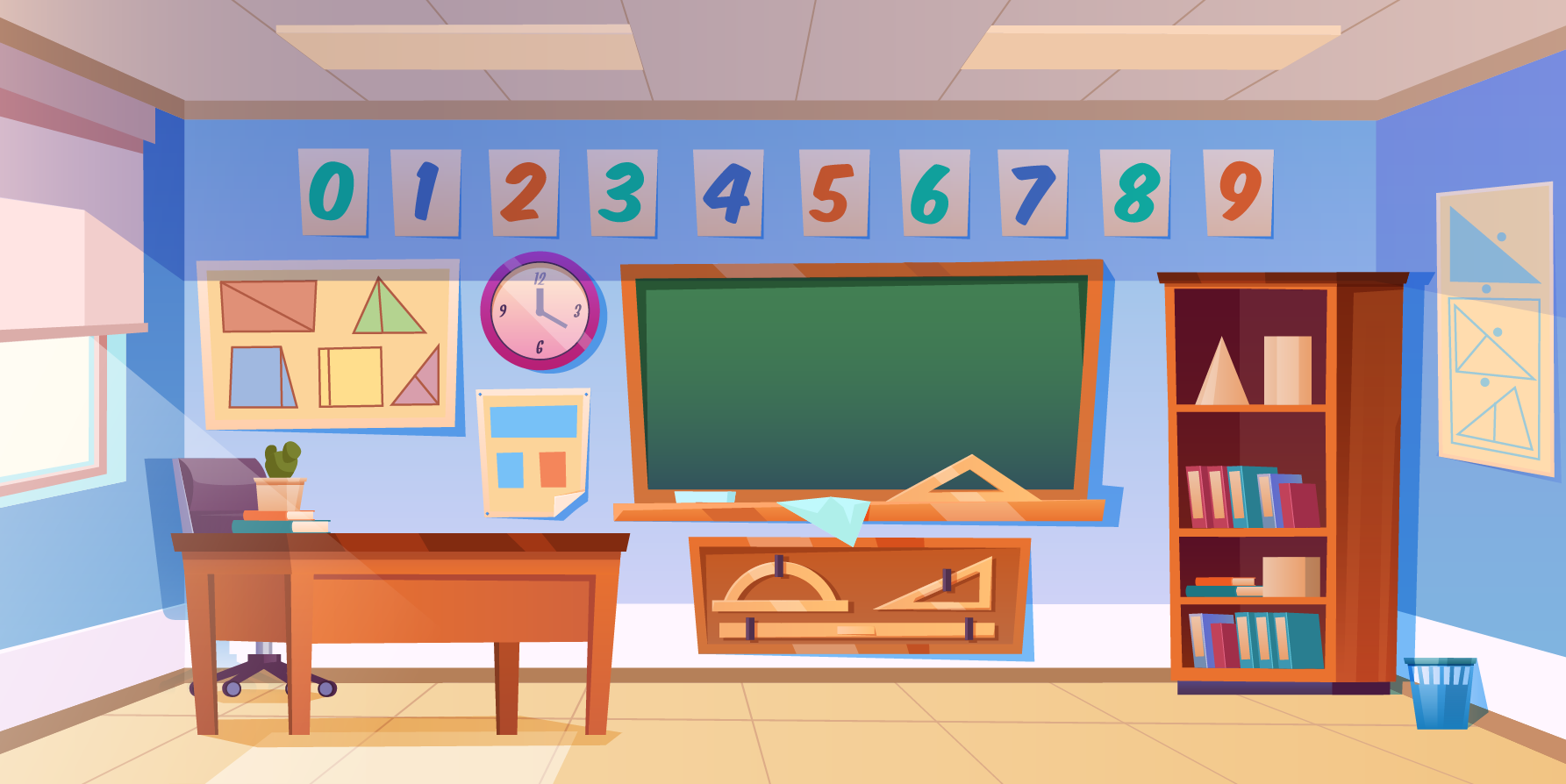 Dựa vào cách ước lượng của Rô-bốt, em hãy cho biết các khẳng định sau đúng hay sai.
		b) 9 170 : 30 < 300
Làm tròn 9 170 xuống thành 9 000. 
Phép tính 9 170 : 30 không thể 
           bé hơn 9 000 : 30 = 300.
Vậy khẳng định 9170 : 30 < 300 là sai.
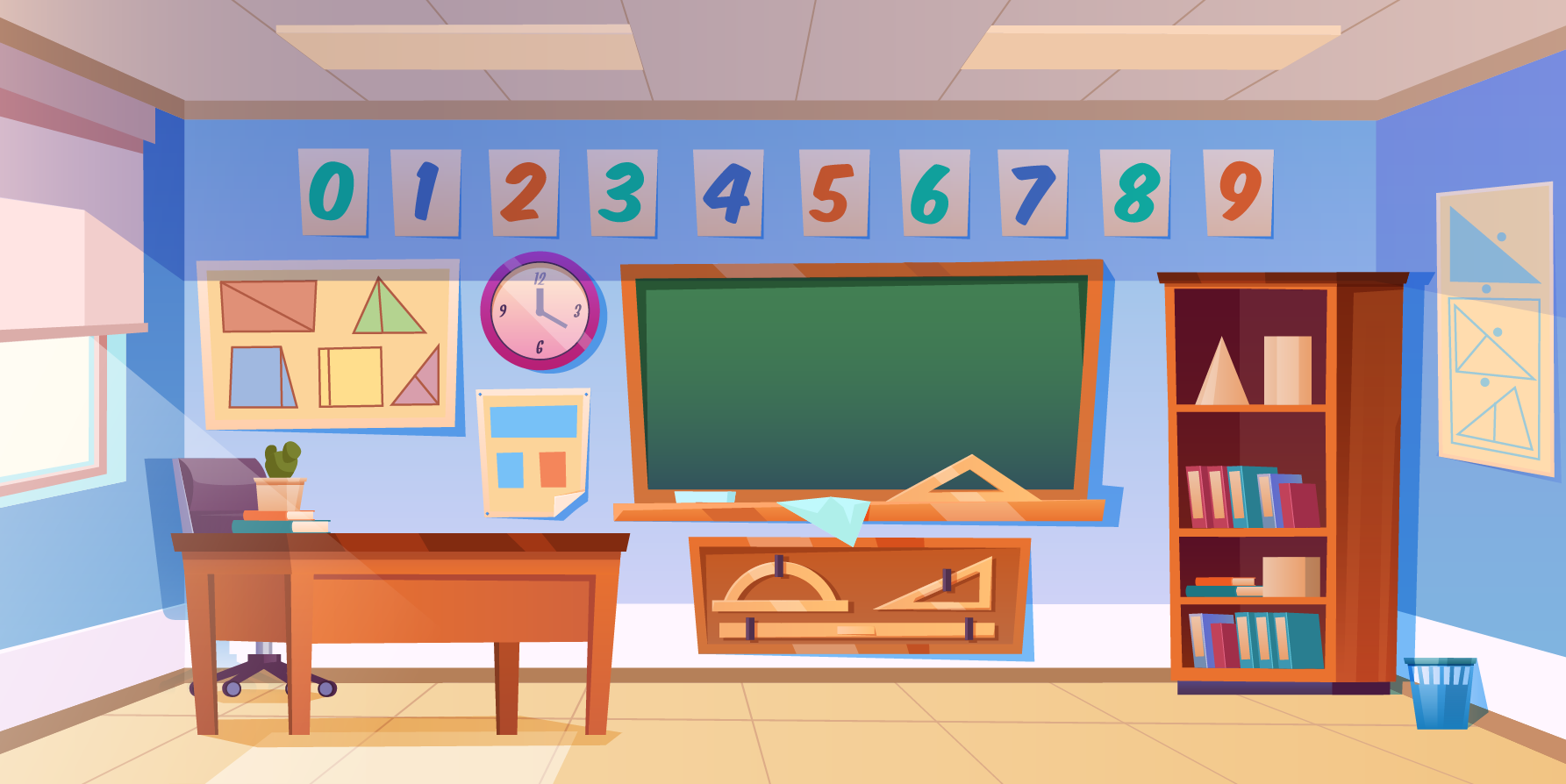 Dựa vào cách ước lượng của Rô-bốt, em hãy cho biết các khẳng định sau đúng hay sai.
		a) 89 x 26 > 2 700       Sai                      
		


		b) 9 170 : 30 < 300     Sai
90 x 30 = 2700
-> 89 x 26 < 2 700   Đúng
9 000 : 30  = 300
-> 9 170 : 30  > 300   Đúng
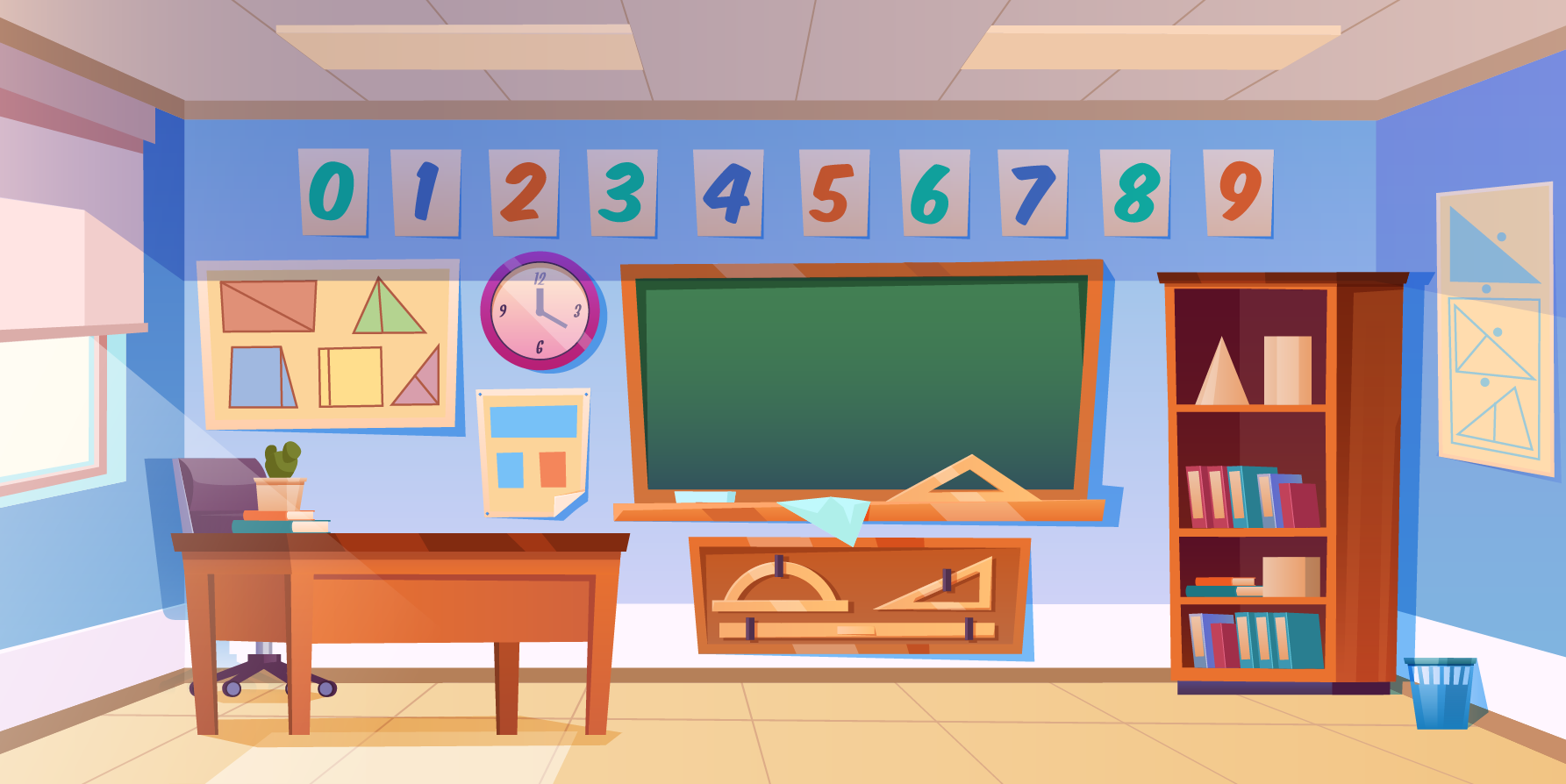 Đến một khu đất rộng, Rô-bốt tổ chức một trò chơi. Em và các bạn cùng tham gia trò chơi này nhé!
3
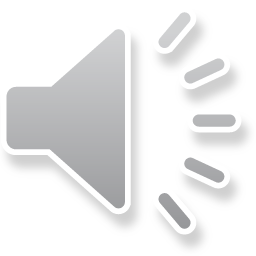 Đường đua kỳ thú
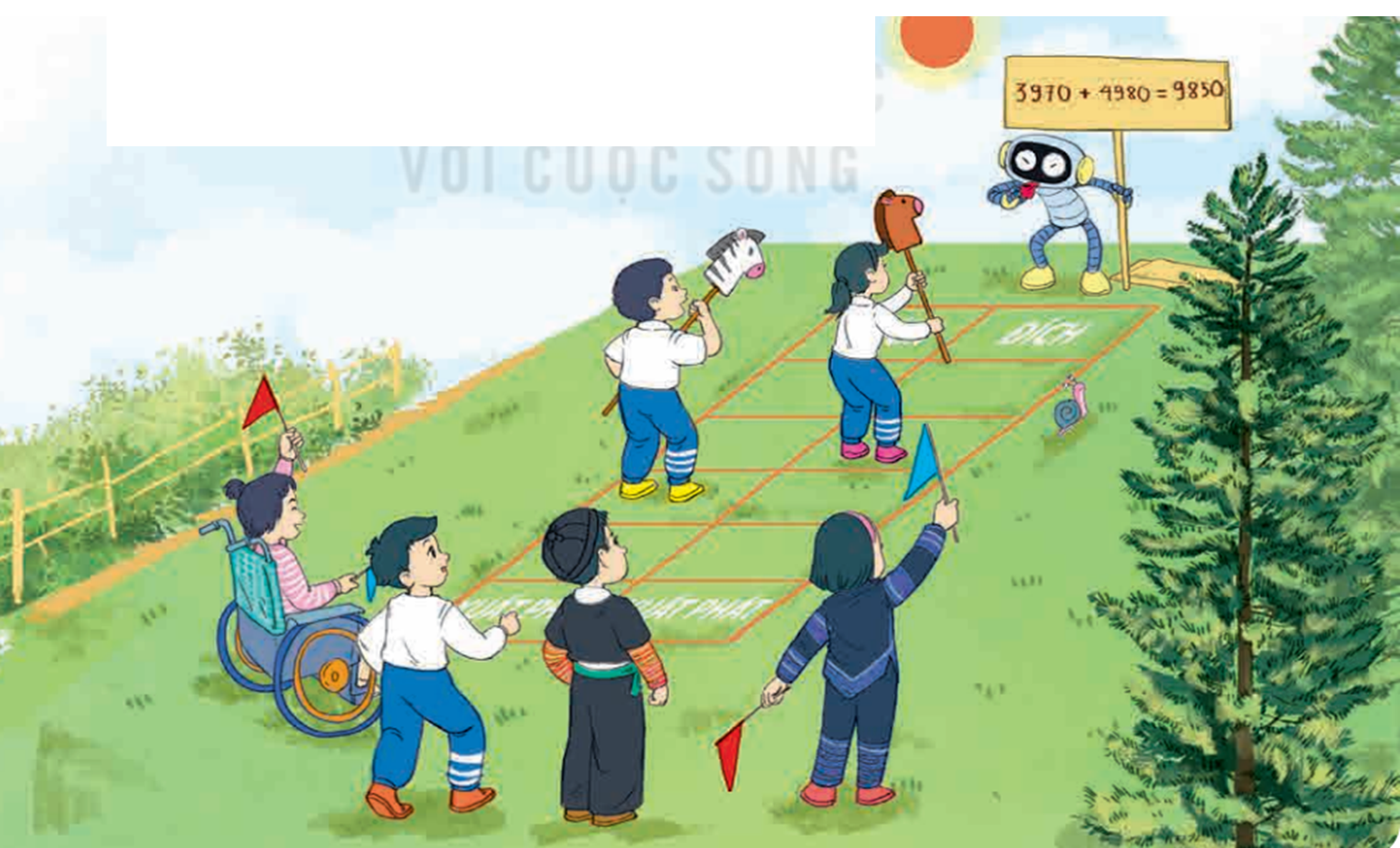 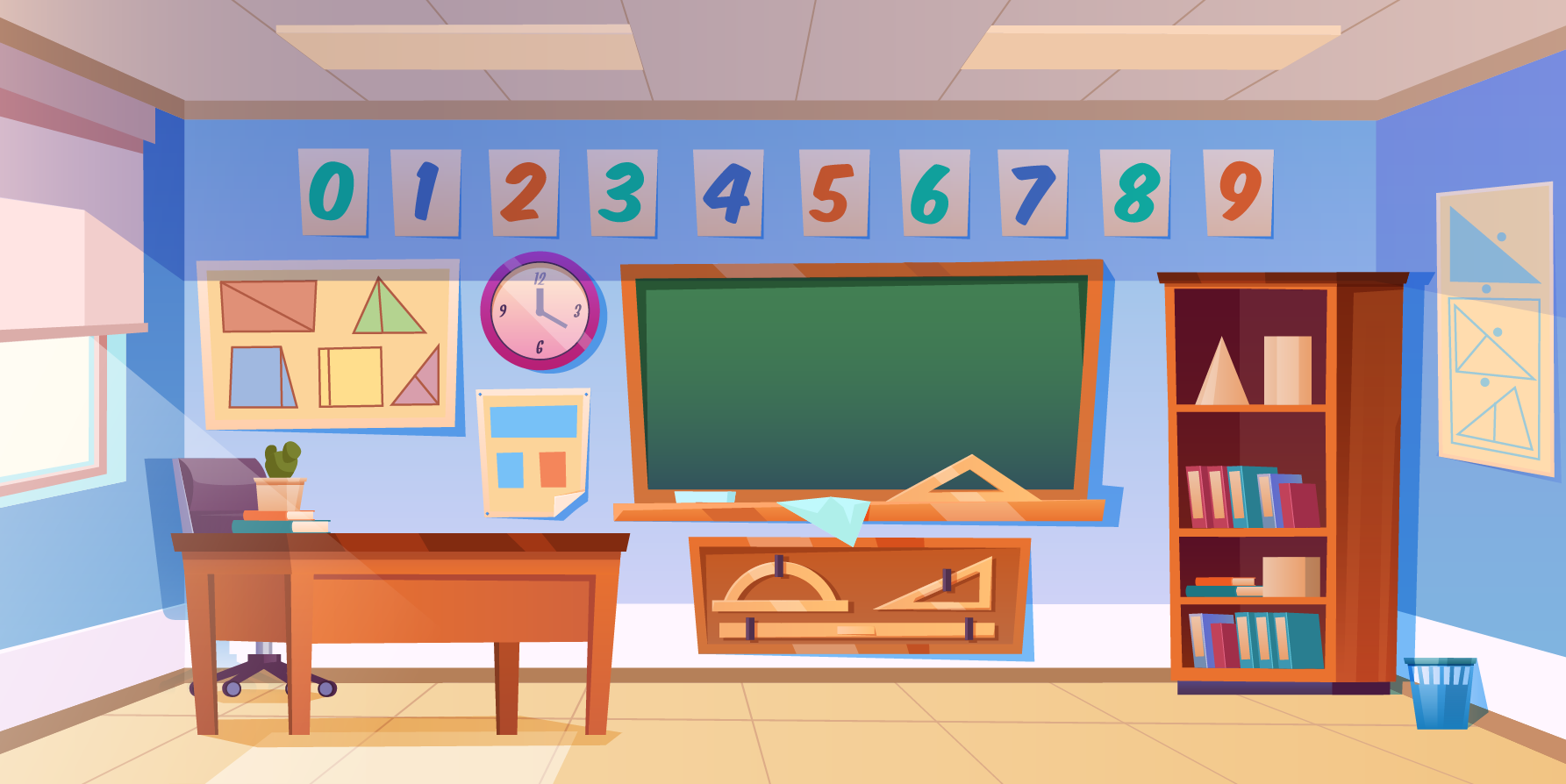 Bạn hãy khẳng định phép tính sau là đúng hay sai?
Chặng 1: 
3 970 + 4 980 khoảng  10 000
Sai
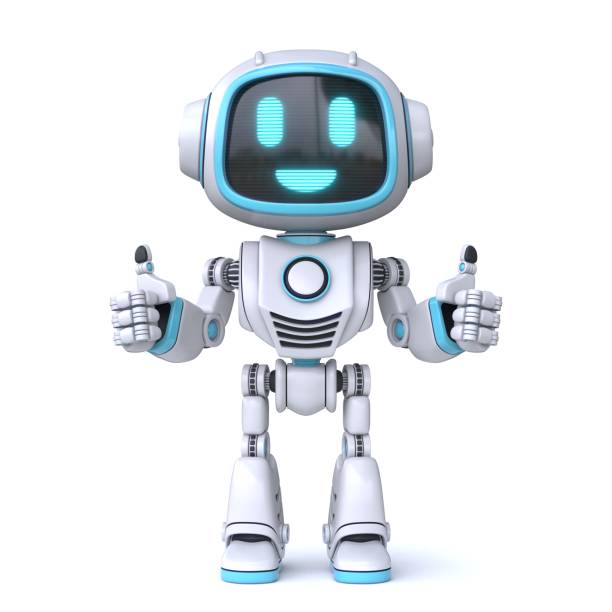 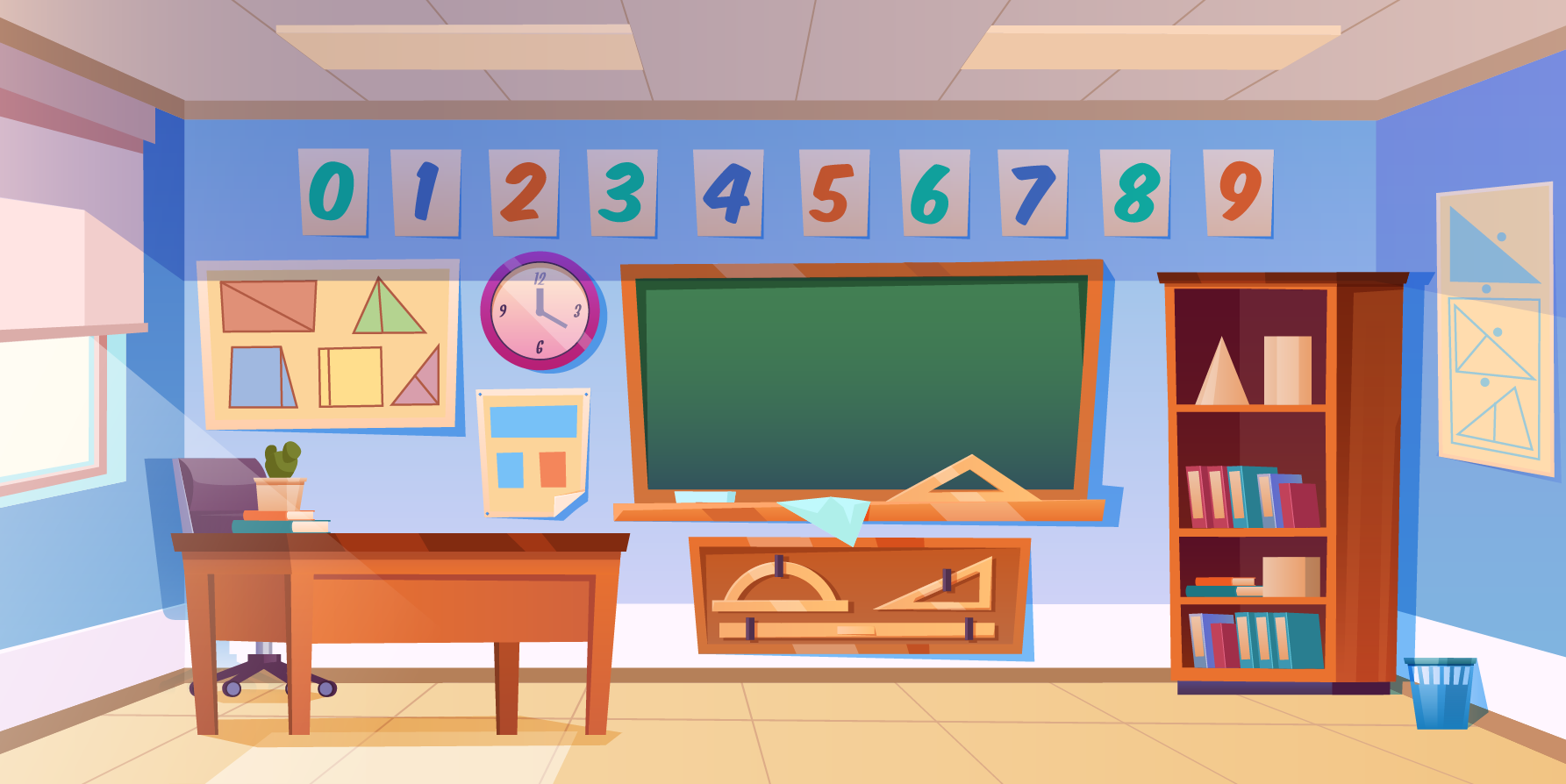 2. Bạn hãy khẳng định phép tính sau là đúng hay sai?
Chặng 2: 
7 927 -  1 980 khoảng  6 000
Đúng
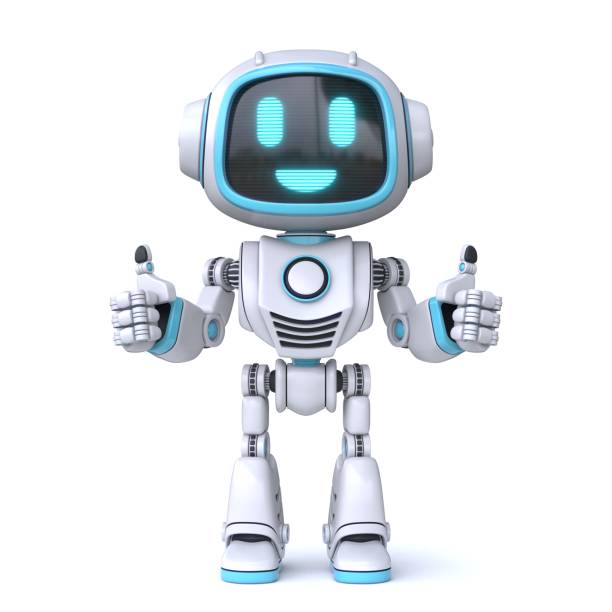 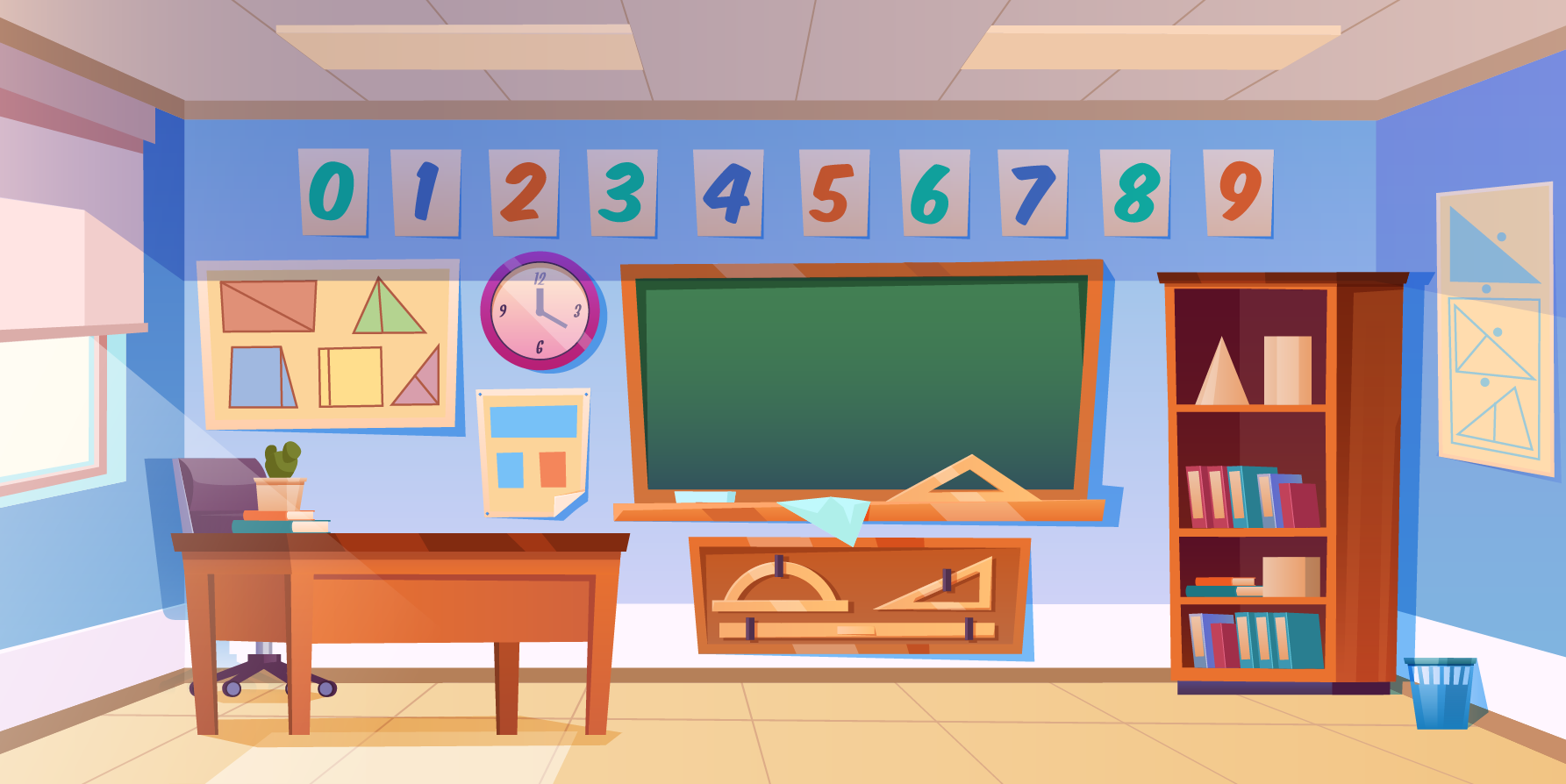 3. Bạn hãy khẳng định phép tính sau là đúng hay sai?
Chặng 3: 
821 : 39  >  20
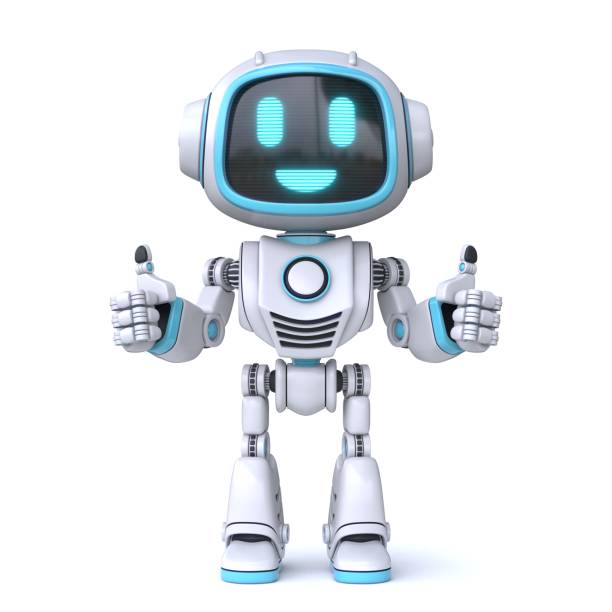 Đúng
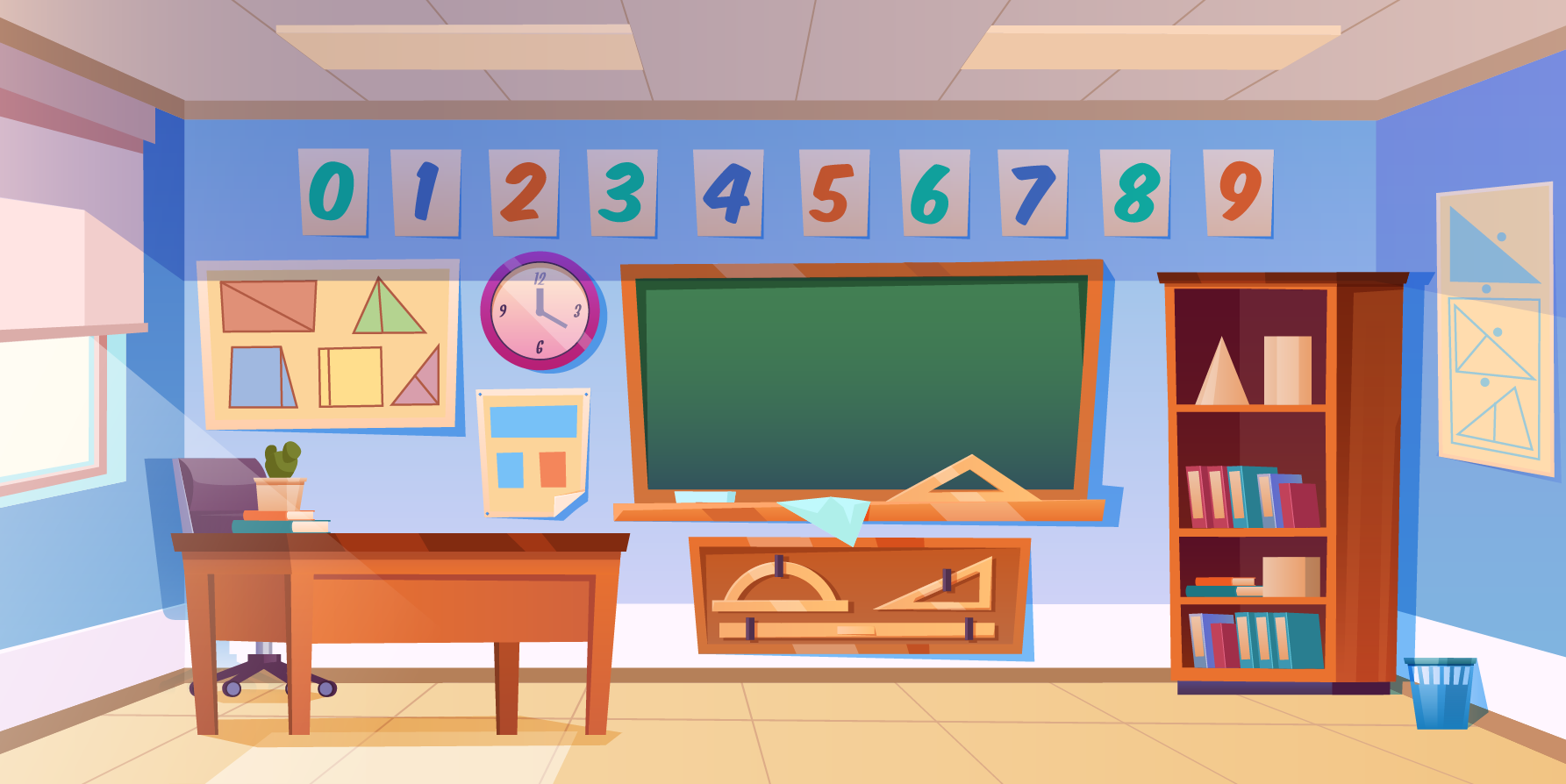 ? m
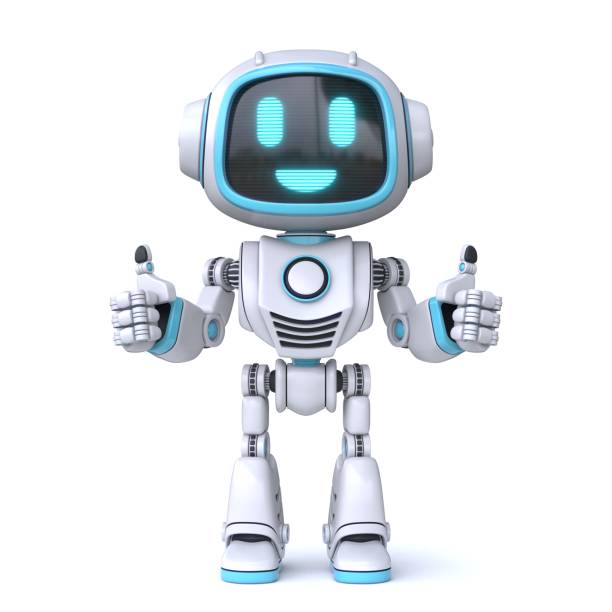 2
573 m
17 m
Chặng 4: 
Chiều dài của mảnh đất bé hơn 30 m.
Sai
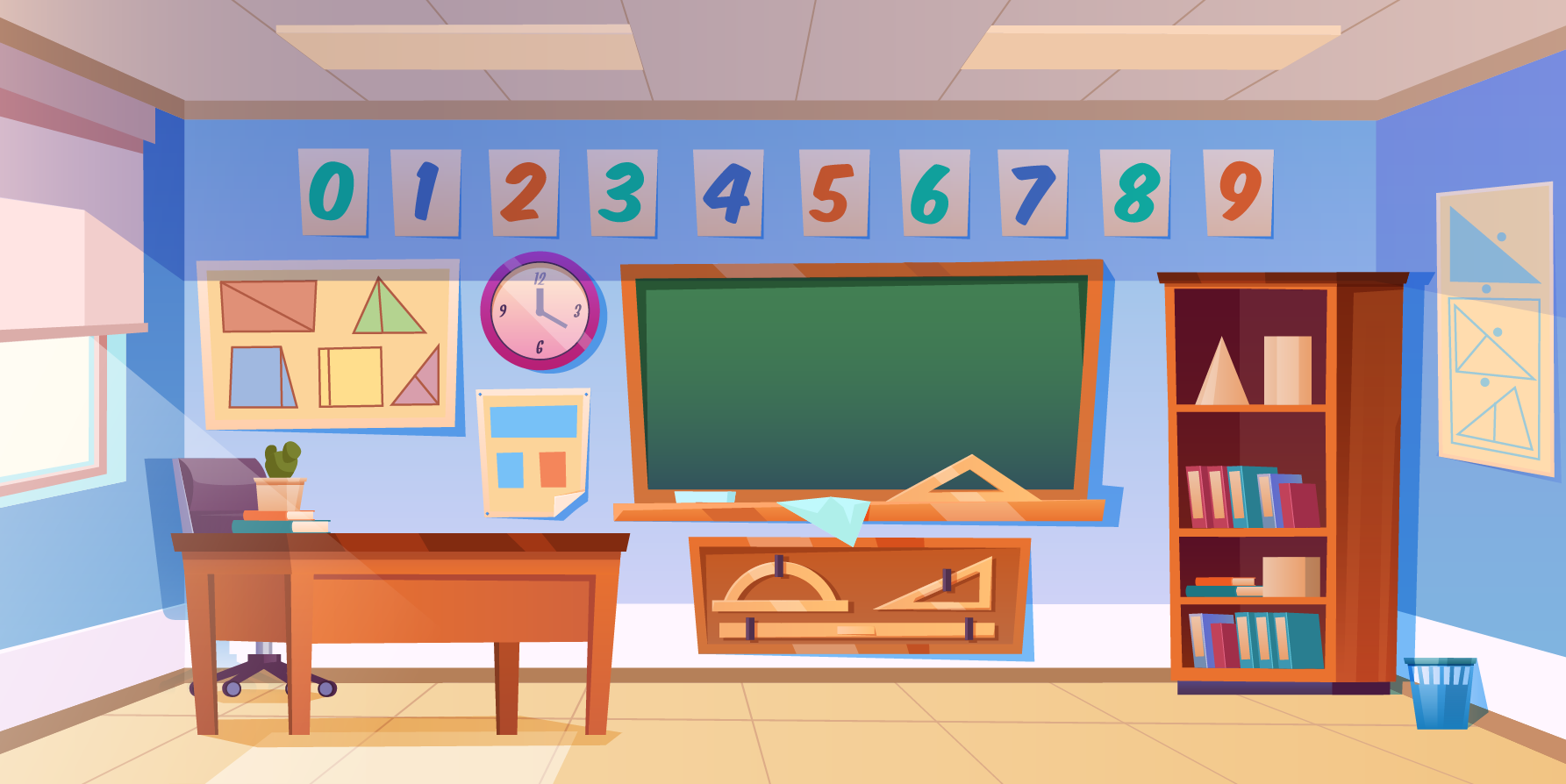 Chặng 5: 
Tôi đi bộ được 23 bước, mỗi bước đi khoảng 27 cm. Tôi đi bộ khoảng 6 m.
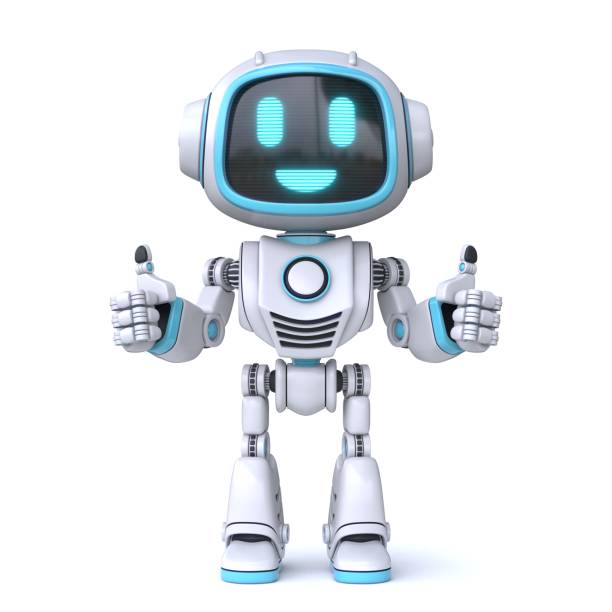 Đúng
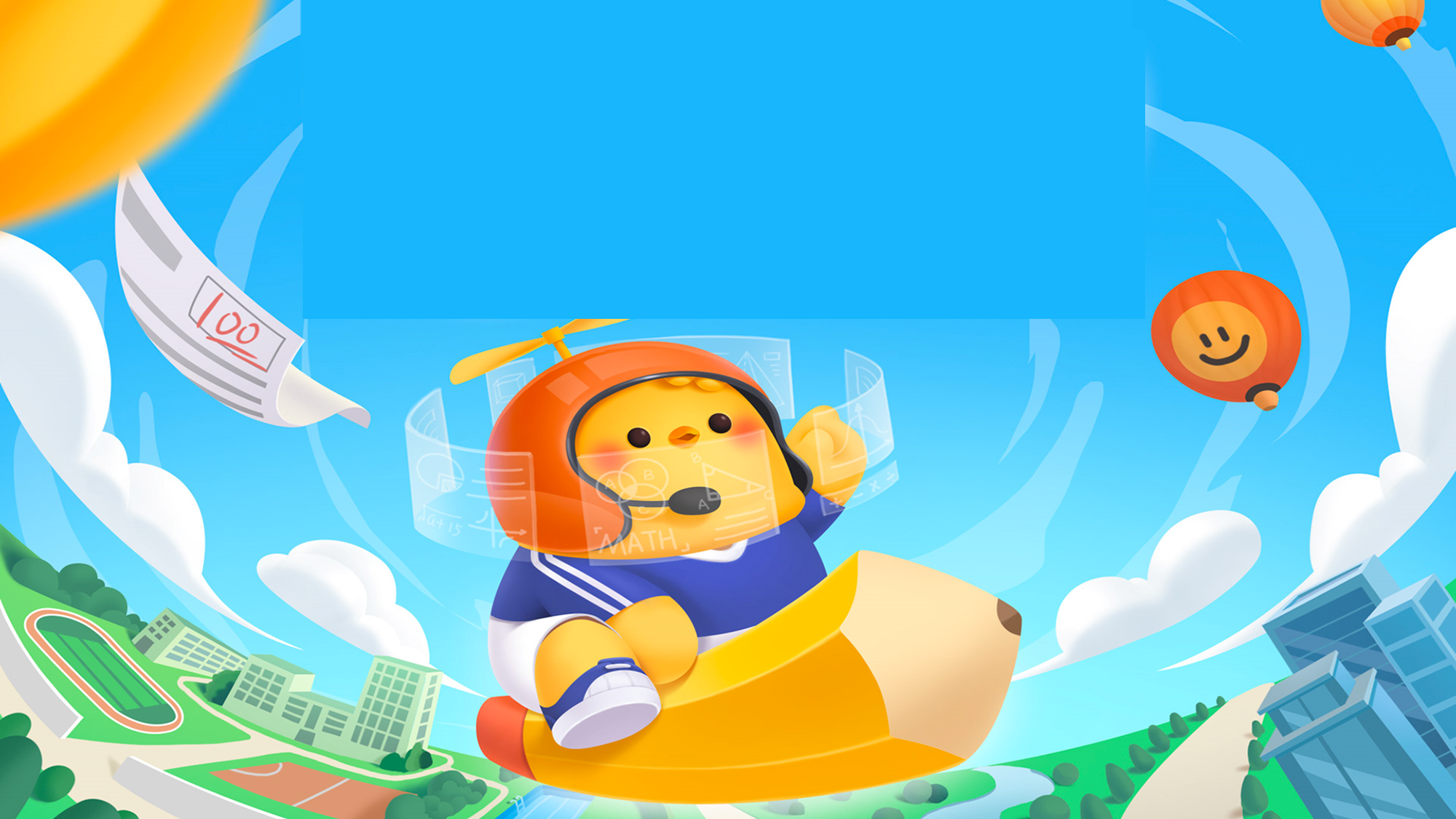 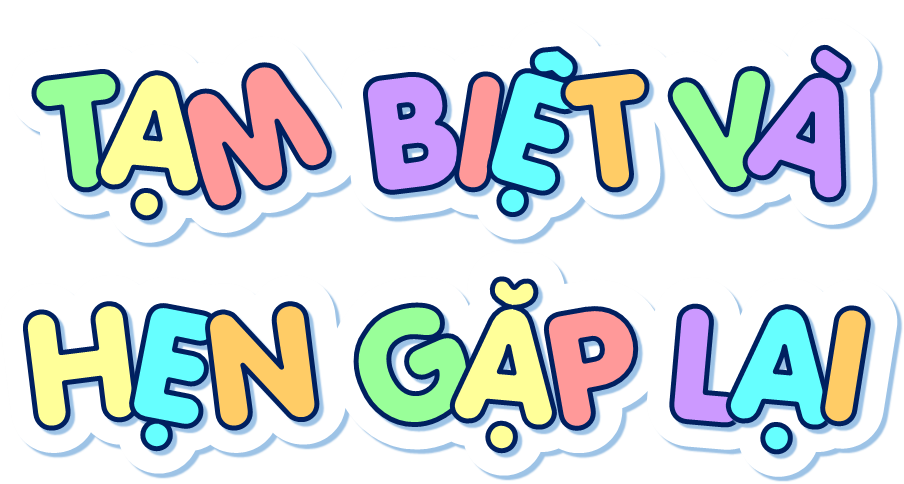